27 Rajab -A'amaal for the NIGHT of Mabáth
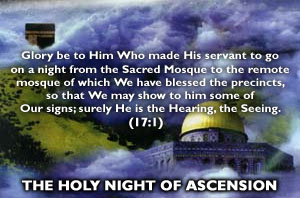 Press SPACEBAR or ENTER key on the Keyboard or use mouse click to move along the slides.
For any errors/comments please write to: Duas.Org@Gmail.com
Kindly recite Sura E Fatiha for Marhumeen of all those who have worked towards making this small work possible.
A’maal for the night of Mab'ath
What happened on this Holy Night
The Divine Mission Night: 
The Twenty-Seventh Night of Rajab

The twenty-seventh night in Rajab is the night of the Holy Prophet’s Mission. This highly blessed night is called ‘laylat al-mab`ath’, which stands for the beginning of the Holy Prophet’s Mission of promulgating the true religion of Almighty Allah.
A’maal for the night of Mab'ath
What happened on this Holy Night
The ascension (Mi’raj) of the HOLY PROPHET (s)

Mi'raj is a very important event in the history of Islam. 
It is the occasion when Allah raised His beloved
Prophet (s) to the heavens and showed him the
marvels of His creations. This great honor had 
never been given to any of Allah's other Prophets (s).
A’maal for the night of Mab'ath
MI’RAJ - THE JOURNEY
The great journey began from the house of Umme Hani, a sister of Imam Ali (A). The Holy Prophet (S) was resting there when he was awakened from his sleep by Angel Jibraeel (A). He was asked to mount on a winged animal called Buraaq. He then went from Makka to the Masjid al-Aqsa in Baytul Muqaddas (now known as Jerusalem). On the way he stopped at the mountain of Sinai and offered 2 rakat prayers there, because it is the mountain on which Allah spoke with Prophet Musa (A).
On the second part of his journey, the Holy Prophet (S) rose from Masjid al-Aqsa through the seven heavens with Jibraeel (A). Here he met the Prophets Isa, Musa, Nuh and Adam (A). He also saw the places of blessing and pleasure (Heaven) and the places of torture and suffering (Hell).
A’maal for the night of Mab'ath
MI’RAJ - THE JOURNEY
After this he came to the place known as Sidratul Muntaha where Jibraeel (A) left him. From here the Holy Prophet (S) was alone in the presence of Almighty Allah. He received from Allah all the rules of Islam including; appointment of Imam Ali (A) as the leader after him. This gives us an idea of the importance of planning beforehand for leadership, the new order to all Muslims to perform the five daily prayers was also taught some Du'as and special prayers . He then returned the same way he had come, first to Baytul Muqaddas, and then to Makka.
A’maal for the night of Mab'ath
Sequence of performing the A’maal
12 Rakat Namaaz (2 units x 6), in every rakaat recite any surah after suraa Al Fateha). After completing the Namaaz recite the following.. 
7 times Sura Al-Fateha 
7 times Sura An-Naas
7 times Sura Al-Falaq
7 times Sura Al-Ikhlaas
7 times Sura Al-Kafiroon
7 times Sura Al-Qadr 
7 times Ayat Al-Kursi
Short Dua for the laylat al-mab`ath
Ziyarat of Prophet
2 Rakat Namaaz Ziyarat 
Ziyarat of Imam Ali
Namaaz Ziyarat, Tasbih, Short Dua
Dua of laylat al-mab`ath
A’maal for the night of Mab'ath
12 Rakaát Namaaz (6 Namaaz of 2 Rakaát each - like Fajr prayer)
12 Rakat Namaaz
(6 Namaaz of 2 Rakat each 
like Fajr prayer).
A’maal for the night of Mab'ath
7 times Sura Al-Fateha
Recite Sura Al Fateha
7 times
A’maal for the night of Mab'ath
7 times Sura Al-Fateha
اَللَّهُمَّ صَلّ عَلَى مُحَمَّدٍ وَ آل مُحَمَّد
O' Alláh send Your blessings on Muhammad
and the family of Muhammad.
A’maal for the night of Mab'ath
7 times Sura Al-Fateha
بسْم الله الرَّحْمن الرَّحيم
In the name of Allah,
the Beneficent, the Merciful.
A’maal for the night of Mab'ath
7 times Sura Al-Fateha
الْحَمْدُ للّه رَبّ الْعَالَمينَ
All praise is due to Allah,
the Lord of the Worlds.
A’maal for the night of Mab'ath
7 times Sura Al-Fateha
الرَّحْمـن الرَّحيم
The Beneficent, the Merciful.
A’maal for the night of Mab'ath
7 times Sura Al-Fateha
مَالك يَوْم الدّين
Master of the Day of Judgment.
A’maal for the night of Mab'ath
7 times Sura Al-Fateha
إيَّاكَ نَعْبُدُ وإيَّاكَ نَسْتَعينُ
Thee do we serve 
and Thee do we beseech for help.
A’maal for the night of Mab'ath
7 times Sura Al-Fateha
اهدنَــــا الصّرَاطَ المُستَقيمَ
Keep us on the right path.
A’maal for the night of Mab'ath
7 times Sura Al-Fateha
صرَاطَ الَّذينَ أَنعَمتَ عَلَيهمْ 
غَير المَغضُوب عَلَيهمْ وَلاَ الضَّالّينَ
The path of those upon whom Thou hast 
bestowed favors. Not (the path) of those 
upon whom Thy wrath is brought 
down, nor of those who go astray.
A’maal for the night of Mab'ath
7 times Sura Al-Fateha
اَللَّهُمَّ صَلّ عَلَى مُحَمَّدٍ وَ آل مُحَمَّد
O' Alláh send Your blessings on Muhammad
and the family of Muhammad.
A’maal for the night of Mab'ath
7 times Sura An-Naas
Recite Sura An Naas
7 times
A’maal for the night of Mab'ath
7 times Sura An-Naas
اَللَّهُمَّ صَلّ عَلَى مُحَمَّدٍ وَ آل مُحَمَّد
O' Alláh send Your blessings on Muhammad
and the family of Muhammad.
A’maal for the night of Mab'ath
7 times Sura An-Naas
بسْم الله الرَّحْمن الرَّحيم
In the name of Allah,
the Beneficent, the Merciful.
A’maal for the night of Mab'ath
7 times Sura An-Naas
قُلْ أَعُوذُ برَبّ النَّاس
Say: I seek refuge in the Lord of men,
A’maal for the night of Mab'ath
7 times Sura An-Naas
مَلك النَّاس
The King of men,
A’maal for the night of Mab'ath
7 times Sura An-Naas
إلَه النَّاس
The God of men,
A’maal for the night of Mab'ath
7 times Sura An-Naas
من شَرّ الْوَسْوَاس الْخَنَّاس
From the evil of the
whisperings of the slinking (Shaitan),
A’maal for the night of Mab'ath
7 times Sura An-Naas
الَّذي يُوَسْوسُ في صُدُور النَّاس
Who whispers into the hearts of men,
A’maal for the night of Mab'ath
7 times Sura An-Naas
منَ الْجنَّة وَ النَّاس
From among the jinn and the men.
A’maal for the night of Mab'ath
7 times Sura An-Naas
اَللَّهُمَّ صَلّ عَلَى مُحَمَّدٍ وَ آل مُحَمَّد
O' Alláh send Your blessings on Muhammad
and the family of Muhammad.
A’maal for the night of Mab'ath
7 times Sura Al-Falaq
Recite Sura Al Falaq
7 times
A’maal for the night of Mab'ath
7 times Sura Al-Falaq
اَللَّهُمَّ صَلّ عَلَى مُحَمَّدٍ وَ آل مُحَمَّد
O' Alláh send Your blessings on Muhammad
and the family of Muhammad.
A’maal for the night of Mab'ath
7 times Sura Al-Falaq
بسْم الله الرَّحْمن الرَّحيم
In the name of Allah,
the Beneficent, the Merciful.
A’maal for the night of Mab'ath
7 times Sura Al-Falaq
قُلْ أَعُوذُ برَبّ الْفَلَق
Say: I seek refuge in 
the Lord of the dawn,
A’maal for the night of Mab'ath
7 times Sura Al-Falaq
من شَرّ مَا خَلَقَ
From the evil of what
He has created,
A’maal for the night of Mab'ath
7 times Sura Al-Falaq
وَمن شَرّ غَاسقٍ إذَا وَقَبَ
And from the evil of the
utterly dark night when it comes,
A’maal for the night of Mab'ath
7 times Sura Al-Falaq
وَمن شَرّ النَّفَّاثَات في الْعُقَد
And from the evil of 
those who blow on knots,
A’maal for the night of Mab'ath
7 times Sura Al-Falaq
وَمن شَرّ حَاسدٍ إذَا حَسَدَ
And from the evil of 
the envious when he envies.
A’maal for the night of Mab'ath
7 times Sura Al-Falaq
اَللَّهُمَّ صَلّ عَلَى مُحَمَّدٍ وَ آل مُحَمَّد
O' Alláh send Your blessings on Muhammad
and the family of Muhammad.
A’maal for the night of Mab'ath
7 times Sura Al-Ikhlaas
Recite Sura Al Ikhlaas
7 times
A’maal for the night of Mab'ath
7 times Sura Al-Ikhlaas
اَللَّهُمَّ صَلّ عَلَى مُحَمَّدٍ وَ آل مُحَمَّد
O' Alláh send Your blessings on Muhammad
and the family of Muhammad.
A’maal for the night of Mab'ath
7 times Sura Al-Ikhlaas
بسْم الله الرَّحْمن الرَّحيم
In the name of Allah,
the Beneficent, the Merciful.
A’maal for the night of Mab'ath
7 times Sura Al-Ikhlaas
قُلْ هُوَ اللَّهُ أَحَدٌ
Say: He, Allah, is One.
A’maal for the night of Mab'ath
7 times Sura Al-Ikhlaas
اللَّهُ الصَّمَدُ
Allah is He on Whom all depend.
A’maal for the night of Mab'ath
7 times Sura Al-Ikhlaas
لَمْ يَلدْ وَلَمْ يُولَدْ
He begets not,
nor is He begotten.
A’maal for the night of Mab'ath
7 times Sura Al-Ikhlaas
وَلَمْ يَكُن لَّهُ كُفُوًا أَحَدٌ
And none is like Him.
A’maal for the night of Mab'ath
7 times Sura Al-Ikhlaas
اَللَّهُمَّ صَلّ عَلَى مُحَمَّدٍ وَ آل مُحَمَّد
O' Alláh send Your blessings on Muhammad
and the family of Muhammad.
A’maal for the night of Mab'ath
7 times Sura Al- Kafiroon
Recite Sura Al Kafiroon
7 times
A’maal for the night of Mab'ath
7 times Sura Al- Kafiroon
اَللَّهُمَّ صَلّ عَلَى مُحَمَّدٍ وَ آل مُحَمَّد
O' Alláh send Your blessings on Muhammad
and the family of Muhammad.
A’maal for the night of Mab'ath
7 times Sura Al- Kafiroon
بسْم الله الرَّحْمن الرَّحيم
In the name of Allah,
the Beneficent, the Merciful.
A’maal for the night of Mab'ath
7 times Sura Al- Kafiroon
قُلْ يَا أَيُّهَا الْكَافرُونَ
Say: O unbelievers!
A’maal for the night of Mab'ath
7 times Sura Al- Kafiroon
لَا أَعْبُدُ مَا تَعْبُدُونَ
I do not serve that which you serve,
A’maal for the night of Mab'ath
7 times Sura Al- Kafiroon
وَلَا أَنتُمْ عَابدُونَ مَا أَعْبُدُ
Nor do you serve Him Whom I serve
A’maal for the night of Mab'ath
7 times Sura Al- Kafiroon
وَلَا أَنَا عَابدٌ مَّا عَبَدتُّمْ
Nor am I going to serve
that which you serve,
A’maal for the night of Mab'ath
7 times Sura Al- Kafiroon
وَلَا أَنتُمْ عَابدُونَ مَا أَعْبُدُ
Nor are you going to 
serve Him Whom I serve
A’maal for the night of Mab'ath
7 times Sura Al- Kafiroon
لَكُمْ دينُكُمْ وَليَ دين
You shall have your religion
and I shall have my religion.
A’maal for the night of Mab'ath
7 times Sura Al- Kafiroon
اَللَّهُمَّ صَلّ عَلَى مُحَمَّدٍ وَ آل مُحَمَّد
O' Alláh send Your blessings on Muhammad
and the family of Muhammad.
A’maal for the night of Mab'ath
7 times Sura Al- Qadr
Recite Sura Al Qadr
7 times
A’maal for the night of Mab'ath
7 times Sura Al- Qadr
اَللَّهُمَّ صَلّ عَلَى مُحَمَّدٍ وَ آل مُحَمَّد
O' Alláh send Your blessings on Muhammad
and the family of Muhammad.
A’maal for the night of Mab'ath
7 times Sura Al- Qadr
بسْم الله الرَّحْمن الرَّحيم
In the name of Allah,
the Beneficent, the Merciful.
A’maal for the night of Mab'ath
7 times Sura Al- Qadr
إنَّا أَنزَلْنَاهُ في لَيْلَة الْقَدْر
Surely We revealed it on
the grand night.
A’maal for the night of Mab'ath
7 times Sura Al- Qadr
وَمَا أَدْرَاكَ مَا لَيْلَةُ الْقَدْر
And what will make you comprehend
what the grand night is?
A’maal for the night of Mab'ath
7 times Sura Al- Qadr
لَيْلَةُ الْقَدْر خَيْرٌ مّنْ أَلْف شَهْرٍ
The grand night is better
than a thousand months.
A’maal for the night of Mab'ath
7 times Sura Al- Qadr
تَنَزَّلُ الْمَلَائكَةُ وَالرُّوحُ فيهَا
بإذْن رَبّهم مّن كُلّ أَمْرٍ
The angels and spirits descend in it
by the permission of their Lord
for every affair,
A’maal for the night of Mab'ath
7 times Sura Al- Qadr
سَلَامٌ هيَ حَتَّى مَطْلَع الْفَجْر
Peace! it is till the break of the morning.
A’maal for the night of Mab'ath
7 times Sura Al- Qadr
اَللَّهُمَّ صَلّ عَلَى مُحَمَّدٍ وَ آل مُحَمَّد
O' Alláh send Your blessings on Muhammad
and the family of Muhammad.
A’maal for the night of Mab'ath
7 times Ayat Al Kursi
Recite Ayat Al Kursi 
7 times
A’maal for the night of Mab'ath
7 times Ayat Al Kursi
اَللَّهُمَّ صَلّ عَلَى مُحَمَّدٍ وَ آل مُحَمَّد
O' Alláh send Your blessings on Muhammad
and the family of Muhammad.
A’maal for the night of Mab'ath
7 times Ayat Al Kursi
بسْم الله الرَّحْمن الرَّحيم
In the name of Allah,
the Beneficent, the Merciful.
A’maal for the night of Mab'ath
7 times Ayat Al Kursi
اللّهُ لاَ إلَـهَ إلاَّ هُوَ الْحَيُّ الْقَيُّومُ 
لاَ تَأْخُذُهُ سنَةٌ وَلاَ نَوْمٌ
Allah is He besides Whom there is no god,
The Ever living, the Self-subsisting by Whom 
All subsist; slumber does not overtake Him 
nor sleep;
A’maal for the night of Mab'ath
7 times Ayat Al Kursi
لَّهُ مَا في السَّمَاوَات وَمَا في الأَرْض
whatever is in the heavens and
whatever is in the earth is His;
A’maal for the night of Mab'ath
7 times Ayat Al Kursi
مَن ذَا الَّذي يَشْفَعُ عنْدَهُ إلاَّ بإذْنه
who is he that can intercede with 
Him but by His permission?
A’maal for the night of Mab'ath
7 times Ayat Al Kursi
يَعْلَمُ مَا بَيْنَ أَيْديهمْ وَمَا خَلْفَهُمْ وَلاَ يُحيطُونَ بشَيْءٍ مّنْ علْمه إلاَّ بمَا شَاء
He knows what is before them and what is 
behind them, and they cannot comprehend
anything out of His knowledge except
what He pleases,
A’maal for the night of Mab'ath
7 times Ayat Al Kursi
وَسعَ كُرْسيُّهُ السَّمَاوَات وَالأَرْضَ
وَلاَ يَؤُودُهُ حفْظُهُمَا وَهُوَ الْعَليُّ الْعَظيمُ
His knowledge extends over the heavens
and the earth, and the preservation of them 
both tires Him not, and He is 
the Most High, the Great.
A’maal for the night of Mab'ath
7 times Ayat Al Kursi
لاَ إكْرَاهَ في الدّين قَد تَّبَيَّنَ الرُّشْدُ منَ الْغَيّ
There is no compulsion in religion;
truly the right way has become clearly distinct from error;
A’maal for the night of Mab'ath
7 times Ayat Al Kursi
فَمَنْ يَكْفُرْ بالطَّاغُوت وَيُؤْمن باللّه
فَقَد اسْتَمْسَكَ بالْعُرْوَة الْوُثْقَىَ
therefore, whoever disbelieves in the
Shaitan and believes in Allah he indeed has laid hold on the firmest handle,
A’maal for the night of Mab'ath
7 times Ayat Al Kursi
لاَ انفصَامَ لَهَا وَاللّهُ سَميعٌ عَليمٌ
which shall not break off, and
Allah is Hearing, Knowing.
A’maal for the night of Mab'ath
7 times Ayat Al Kursi
اللّهُ وَليُّ الَّذينَ آمَنُواْ يُخْرجُهُم
مّنَ الظُّلُمَات إلَى النُّوُر
Allah is the guardian of those who believe.
He brings them out of the darkness
into the light;
A’maal for the night of Mab'ath
7 times Ayat Al Kursi
وَالَّذينَ كَفَرُواْ أَوْليَآؤُهُمُ الطَّاغُوتُ
يُخْرجُونَهُم مّنَ النُّور إلَى الظُّلُمَات
and (as to) those who disbelieve, 
their guardians are Shaitans who take them 
out of the light into the darkness;
A’maal for the night of Mab'ath
7 times Ayat Al Kursi
أُوْلَـئكَ أَصْحَابُ النَّار هُمْ فيهَا خَالدُونَ
they are the inmates of the fire,
in it they shall abide.
A’maal for the night of Mab'ath
7 times Ayat Al Kursi
اَللَّهُمَّ صَلّ عَلَى مُحَمَّدٍ وَ آل مُحَمَّد
O' Alláh send Your blessings on Muhammad
and the family of Muhammad.
A’maal for the night of Mab'ath
Short Dua
Short Dua
A’maal for the night of Mab'ath
Short Dua
اَللَّهُمَّ صَلّ عَلَى مُحَمَّدٍ وَ آل مُحَمَّد
O' Alláh send Your blessings on Muhammad
and the family of Muhammad.
A’maal for the night of Mab'ath
Short Dua
بسْم الله الرَّحْمن الرَّحيم
In the name of Allah,
the Beneficent, the Merciful.
A’maal for the night of Mab'ath
Short Dua
اَلْحَمْدُ لله الَّذي لَمْ يَتَّخذْ وَلَداً
وَلَمْ يَكُنْ لَهُ شَريكٌ في الْمُلْك
Praise be to Allah who has not taken unto
Himself a son, has no partner in 
the sovereignty
A’maal for the night of Mab'ath
Short Dua
وَلَمْ يَكُنْ لَهُ وَليٌّ منَ الذُّلّ وَكَبّرْهُ تَكْبيراً
nor has He any protecting friend through
dependence. And (all) magnify Him
with all magnificence.
A’maal for the night of Mab'ath
Short Dua
اَللّـهُمَّ انّي اَساَلُكَ بمَعاقد
عزّكَ عَلَىَّ  اَرْكان عَرْشكَ
O Allah I beseech Thee in the name of the
hard to understand matters concerning 
Thy power & authority, carried out from
the base of Thy Throne;
A’maal for the night of Mab'ath
Short Dua
وَمُنْتَهَى الرَّحْمَة منْ كتابكَ
(in the name of) the infinite
mercy in Thy Book,
A’maal for the night of Mab'ath
Short Dua
وَباسْمكَ الاَْعْظَم الاَْعْظَم الاَْعْظَم
"Thy Great, Greater, Greatest, Name".
A’maal for the night of Mab'ath
Short Dua
وَذكْركَ الاَْعْلَى الاَْعْلَى الاَْعْلَى
"Thy High, Higher, Highest Praise",
A’maal for the night of Mab'ath
Short Dua
وَبكَلماتكَ التّامّات اَنْ تُصَلّيَ عَلى مُحَمَّد وَآله
& in the name of Thy whole,
complete & perfect words,
to send blessings on Muhammad
& on his children
A’maal for the night of Mab'ath
Short Dua
وَاَنْ تَفْعَلَ بي ما اَنْتَ اَهْلُهُ
& to do for me that which is equal
to Thy (all-competent) worthiness.
A’maal for the night of Mab'ath
Short Dua
اَللَّهُمَّ صَلّ عَلَى مُحَمَّدٍ وَ آل مُحَمَّد
O' Alláh send Your blessings on Muhammad
and the family of Muhammad.
A’maal for the night of Mab'ath
Ziyarat of Holy Prophet (s)
Ziyarat of the
Holy Prophet (s)
Translation Reference: 
THE RITES OF RAJAB, SHAABAN, RAMADAN –[Ansariyan Publication]
A’maal for the night of Mab'ath
Ziyarat of Holy Prophet (s)
اَللَّهُمَّ صَلّ عَلَى مُحَمَّدٍ وَ آل مُحَمَّد
O' Alláh send Your blessings on Muhammad
and the family of Muhammad.
A’maal for the night of Mab'ath
Ziyarat of Holy Prophet (s)
بسْم الله الرَّحْمن الرَّحيم
In the name of Allah,
the Beneficent, the Merciful.
A’maal for the night of Mab'ath
Ziyarat of Holy Prophet (s)
السَّلامُ عَلَيْكَ يَا رَسُولَ اللّه،
Peace be upon you; O the Messenger of Allah.
A’maal for the night of Mab'ath
Ziyarat of Holy Prophet (s)
السَّلامُ عَلَيْكَ يَا نَبيَّ اللّه،
Peace be upon you; O the Prophet of Allah.
A’maal for the night of Mab'ath
Ziyarat of Holy Prophet (s)
السَّلامُ عَلَيْكَ يَا مُحَمَّدُ بْنَ عَبْداللّه،
Peace be upon you; O Muhammad ibn `Abdullah.
A’maal for the night of Mab'ath
Ziyarat of Holy Prophet (s)
السَّلامُ عَلَيْكَ يَا خَاتَمَ النَّبيّينَ،
Peace be upon you; O the Seal of the Prophets.
A’maal for the night of Mab'ath
Ziyarat of Holy Prophet (s)
أَشْهَدُ أَنَّكَ قَدْ بَلَّغْتَ الرّسَالَةَ،
I bear witness that you conveyed the Mission,
A’maal for the night of Mab'ath
Ziyarat of Holy Prophet (s)
وَأَقَمْتَ الصَّلاةَ،
offered the prayers,
A’maal for the night of Mab'ath
Ziyarat of Holy Prophet (s)
وَآتَيْتَ الزَّكَاةَ،
gave alms,
A’maal for the night of Mab'ath
Ziyarat of Holy Prophet (s)
وَأَمَرْتَ بالمَعْرُوف،
enjoined the right,
A’maal for the night of Mab'ath
Ziyarat of Holy Prophet (s)
وَنَهَيْتَ عَن المُنْكَر،
forbade the wrong,
A’maal for the night of Mab'ath
Ziyarat of Holy Prophet (s)
وَعَبَدْتَ اللّهَ مُخْلصاً حَتَّى أَتَاكَ اليَقينُ،
and served Almighty Allah sincerely until death came upon you.
A’maal for the night of Mab'ath
Ziyarat of Holy Prophet (s)
فَصَلَوَاتُ اللّه عَلَيْكَ وَرَحْمَتُهُ
Blessings and mercy of Allah be upon you
A’maal for the night of Mab'ath
Ziyarat of Holy Prophet (s)
وَعَلَى أَهْل بَيْتكَ الطَّاهرينَ.
and upon your Household, the Immaculate.
A’maal for the night of Mab'ath
Ziyarat of Holy Prophet (s)
أَشْهَدُ أَنْ لا إلهَ إلاَّ اللّهُ وَحْدَهُ لا شَريكَ لَهُ،
I bear witness that there is no god save Allah, alone without having any associate;
A’maal for the night of Mab'ath
Ziyarat of Holy Prophet (s)
وَأَشْهَدُ أَنَّ مُحَمَّداً عَبْدُهُ وَرَسُولُهُ،
and I bear witness that Muhammad is His servant and Messenger.
A’maal for the night of Mab'ath
Ziyarat of Holy Prophet (s)
وَأَشْهَدُ أَنَّكَ رَسُولُ اللّه،
I bear witness that you are the Messenger of Allah,
A’maal for the night of Mab'ath
Ziyarat of Holy Prophet (s)
وَأَنَّكَ مُحَمَّدُ بْنُ عَبْداللّه،
and you are Muhammad, son of `Abdullah.
A’maal for the night of Mab'ath
Ziyarat of Holy Prophet (s)
وَأَشْهَدُ أَنَّكَ قَدْ بَلَّغْتَ رسَالات رَبّكَ
I bear witness that you have conveyed the messages of your Lord,
A’maal for the night of Mab'ath
Ziyarat of Holy Prophet (s)
وَنَصَحْتَ لأُمَّتكَ،
offered your people good advice,
A’maal for the night of Mab'ath
Ziyarat of Holy Prophet (s)
وَجَاهَدْتَ في سَبيل اللّه،
striven hard in the way of Allah,
A’maal for the night of Mab'ath
Ziyarat of Holy Prophet (s)
وَعَبَدْتَ اللّهَ حَتَّى أَتَاكَ اليَقينُ
worshipped Allah -until death came upon you-
A’maal for the night of Mab'ath
Ziyarat of Holy Prophet (s)
بالحكْمَة وَالمَوْعظَة الحَسَنَة،
with wisdom and fair exhortation,
A’maal for the night of Mab'ath
Ziyarat of Holy Prophet (s)
وَأَدَّيْتَ الَّذي عَلَيْكَ منَ الحَقّ،
fulfilled the duty that was incumbent upon you,
A’maal for the night of Mab'ath
Ziyarat of Holy Prophet (s)
وَأَنَّكَ قَدْ رَؤُفْتَ بالمُؤْمنينَ،
you have acted compassionately to the believers,
A’maal for the night of Mab'ath
Ziyarat of Holy Prophet (s)
وَغَلُظْتَ عَلَى الكَافرينَ،
and you have been firm of heart against the unbelievers;
A’maal for the night of Mab'ath
Ziyarat of Holy Prophet (s)
فَبَلَّغَ اللّهُ بكَ أَفْضَلَ شَرَف مَحَلّ المُكَرَّمينَ،
therefore, Almighty Allah has exalted you to the most honorable position of the ennobled ones.
A’maal for the night of Mab'ath
Ziyarat of Holy Prophet (s)
الحَمْدُ للّه الَّذي اسْتَنْقَذَنَا بكَ منْ الشّرْك وَالضَّلالَة.
All praise be to Allah Who has saved us, through you, from polytheism and error.
A’maal for the night of Mab'ath
Ziyarat of Holy Prophet (s)
اللّهُمَّ فَاجْعَلْ صَلَوَاتكَ وَصَلَوَات مَلائكَتكَ المُقَرَّبينَ،
O Allah: (please do) pour Your blessings and the blessings of Your Intimate Angels,
A’maal for the night of Mab'ath
Ziyarat of Holy Prophet (s)
وَأَنْبيَائكَ المُرْسَلينَ،
Your commissioned Prophets,
A’maal for the night of Mab'ath
Ziyarat of Holy Prophet (s)
وَعبَادكَ الصَّالحينَ،
Your righteous servants,
A’maal for the night of Mab'ath
Ziyarat of Holy Prophet (s)
وَأَهْل السَّمَاوَات وَالأَرَضينَ،
the inhabitants of the heavens and the earth,
A’maal for the night of Mab'ath
Ziyarat of Holy Prophet (s)
وَمَنْ سَبَّحَ لَكَ يَا رَبَّ العَالَمينَ
and all those who glorified You, O Lord of the Worlds,
A’maal for the night of Mab'ath
Ziyarat of Holy Prophet (s)
منَ الأَوَّلينَ وَالآخرينَ
from the past and the coming generations,
A’maal for the night of Mab'ath
Ziyarat of Holy Prophet (s)
عَلَى مُحَمَّدٍ عَبْدكَ وَرَسُولكَ
on Muhammad—Your servant, Your Messenger,
A’maal for the night of Mab'ath
Ziyarat of Holy Prophet (s)
وَنَبيّكَ وَأَمينكَ
Your Prophet, Your Trustee,
A’maal for the night of Mab'ath
Ziyarat of Holy Prophet (s)
وَنَجيّكَ وَحَبيبكَ
Your Confidant, Your Most Beloved,
A’maal for the night of Mab'ath
Ziyarat of Holy Prophet (s)
وَصَفيّكَ وَخَاصَّتكَ
Your Choice, Your Select,
A’maal for the night of Mab'ath
Ziyarat of Holy Prophet (s)
وَصَفْوَتكَ وَخيَرَتكَ منْ خَلْقكَ.
Your elite, and the best of Your creation.
A’maal for the night of Mab'ath
Ziyarat of Holy Prophet (s)
اللّهُمَّ أَعْطه الدَّرَجَةَ الرَّفيعَةَ،
O Allah: (please do) confer upon him with the Elevated Rank,
A’maal for the night of Mab'ath
Ziyarat of Holy Prophet (s)
وَآته الوَسيلَةَ منَ الجَنَّة،
And grant him the right of intercession for entering Paradise,
A’maal for the night of Mab'ath
Ziyarat of Holy Prophet (s)
وَابْعَثْهُ مَقَاماً مَحْمُوداً يَغْبطُهُ به الأَوَّلُونَ وَالآخرُونَ.
and raise him to a Position of Glory that all the past and the coming generations will wish to have.
A’maal for the night of Mab'ath
Ziyarat of Holy Prophet (s)
اللّهُمَّ إنَّكَ قُلْتَ:
O Allah: You have said,
A’maal for the night of Mab'ath
Ziyarat of Holy Prophet (s)
(وَلَوْ أَنَّهُمْ إذْظَلَمُوَا أَنْفُسَهُمْ جَاءُوكَ فَاسْتَغْفَرُوَا اللّهَ
“And had they, when they were unjust to themselves, come to you and asked forgiveness of Allah
A’maal for the night of Mab'ath
Ziyarat of Holy Prophet (s)
وَاسْتَغْفَرَ لَهُمُ الرَّسُولُ
and the Messenger had (also) asked forgiveness for them,
A’maal for the night of Mab'ath
Ziyarat of Holy Prophet (s)
لَوَجَدُوَا اللّهَ تَوَّاباً رَحيماً.)
they would have found Allah Oft-returning (to mercy), Merciful.”
A’maal for the night of Mab'ath
Ziyarat of Holy Prophet (s)
وَإنّي أَتَيْتُكَ مُسْتَغْفراً تَائباً منْ ذُنُوبي،
Here I am, before you, asking Allah’s forgiveness, repenting from my sins,
A’maal for the night of Mab'ath
Ziyarat of Holy Prophet (s)
وَإنّي أَتَوَجَّهُ بكَ إلَى اللّه رَبّي وَرَبّكَ ليَغْفرَ لي ذُنُوبي.
and seeking your intercession for me before Almighty Allah—your and my Lord—that He may forgive my sins.
A’maal for the night of Mab'ath
Ziyarat of Holy Prophet (s)
اَللَّهُمَّ صَلّ عَلَى مُحَمَّدٍ وَ آل مُحَمَّد
O' Alláh send Your blessings on Muhammad
and the family of Muhammad.
A’maal for the night of Mab'ath
Namaaze Hadiya Ziarat
Please recite 2 Rakats Namaaze
Hadiya Ziyarat
A’maal for the night of Mab'ath
Ziyarat of Imam Ali (a)
Ziyarat of Imam Ali (a)
Translation Reference: 
THE RITES OF RAJAB, SHAABAN, RAMADAN –[Ansariyan Publication]
Shaykh al-Mufeed, Sayyid Ibn Tawoos, and al-Shahid  have mentioned that the following form of ziyarah of Imam `Ali (a.s) at the twenty-seventh night of Rajab is recommended.
A’maal for the night of Mab'ath
Ziyarat of Imam Ali (a)
اَللَّهُمَّ صَلّ عَلَى مُحَمَّدٍ وَ آل مُحَمَّد
O' Alláh send Your blessings on Muhammad
and the family of Muhammad.
A’maal for the night of Mab'ath
Ziyarat of Imam Ali (a)
بسْم الله الرَّحْمن الرَّحيم
In the name of Allah,
the Beneficent, the Merciful.
A’maal for the night of Mab'ath
Ziyarat of Imam Ali (a)
أَشْهَدُ أَنْ لا إلهَ إلاّ اللّهُ وَحْدَهُ لا شَريكَ لَهُ،
I bear witness that there is no god save Allah, alone without having any associate.
A’maal for the night of Mab'ath
Ziyarat of Imam Ali (a)
وَأَشْهَدُ أَنَّ مُحَمَّداً عَبْدُهُ وَرَسُولُهُ،
And I bear witness that Muhammad  is His servant and messenger,
A’maal for the night of Mab'ath
Ziyarat of Imam Ali (a)
وَأَنَّ عَليَّ بْنَ أَبي طَالبٍ أَميرَ الْمُؤْمنينَ عَبْدُ اللّه وَأَخُو رَسُوله،
And that `Ali ibn Abi Talib, the commander of the believers, is the brother of His Messenger,
A’maal for the night of Mab'ath
Ziyarat of Imam Ali (a)
وَأَنَّ الأئمَّةَ الطَّاهرينَ منْ وُلْده حُجَجُ اللّه عَلَى خَلْقه.
And that the immaculate Imams from his offspring are Allah’s arguments against His creatures.
A’maal for the night of Mab'ath
Ziyarat of Imam Ali (a)
اَللهُ أَكْبَرُ
Allah is the Greatest
repeat the takbir statement hundred times
A’maal for the night of Mab'ath
Ziyarat of Imam Ali (a)
السَّلامُ عَلَيْكَ يَا وَارثَ آدَمَ خَليفَة اللّه،
Peace be upon you; O the inheritor of Adam, the vicegerent of Allah.
A’maal for the night of Mab'ath
Ziyarat of Imam Ali (a)
السَّلامُ عَلَيْكَ يَا وَارثَ نُوحٍ صفْوَة اللّه،
Peace be upon you; O the inheritor of Noah, the choice of Allah.
A’maal for the night of Mab'ath
Ziyarat of Imam Ali (a)
السَّلامُ عَلَيْكَ يَا وَارثَ إبْرَاهيمَ خَليل اللّه،
Peace be upon you; O the inheritor of Abraham, the intimate friend of Allah.
A’maal for the night of Mab'ath
Ziyarat of Imam Ali (a)
السَّلامُ عَلَيْكَ يَا وَارثَ مُوسَى كَليم اللّه،
Peace be upon you; O the inheritor of Moses, the spoken by Allah.
A’maal for the night of Mab'ath
Ziyarat of Imam Ali (a)
السَّلامُ عَلَيْكَ يَا وَارثَ عيسَى رُوح اللّه،
Peace be upon you; O the inheritor of Jesus, the spirit of Allah.
A’maal for the night of Mab'ath
Ziyarat of Imam Ali (a)
السَّلامُ عَلَيْكَ يَا وَارثَ مُحَمَّدٍ سَيّد رُسُل اللّه،
Peace be upon you; O the inheritor of Muhammad , the chief of Allah’s Messengers.
A’maal for the night of Mab'ath
Ziyarat of Imam Ali (a)
السَّلامُ عَلَيْكَ يَا أَميرَ الْمُؤْمنينَ،
Peace be upon you; O the commander of the believers.
A’maal for the night of Mab'ath
Ziyarat of Imam Ali (a)
السَّلامُ عَلَيْكَ يَا إمَامَ الْمُتَّقينَ،
Peace be upon you; O the epitome of the pious ones.
A’maal for the night of Mab'ath
Ziyarat of Imam Ali (a)
السَّلامُ عَلَيْكَ يَا سَيّدَ الْوَصيّينَ،
Peace be upon you; O the chief of the Prophets’ successors.
A’maal for the night of Mab'ath
Ziyarat of Imam Ali (a)
السَّلامُ عَلَيْكَ يَا وَصيَّ رَسُول رَبّ الْعَالَمينَ،
Peace be upon you; O the successor of the Messenger of the Lord of the worlds.
A’maal for the night of Mab'ath
Ziyarat of Imam Ali (a)
السَّلامُ عَلَيْكَ يَا وَارثَ علْم الأوَّلينَ وَالآخرينَ،
Peace be upon you; O the inheritor of the knowledge of the past and the coming generations.
A’maal for the night of Mab'ath
Ziyarat of Imam Ali (a)
السَّلامُ عَلَيْكَ أَيُّهَا النَّبَأُ الْعَظيمُ،
Peace be upon you; O the Great News.
A’maal for the night of Mab'ath
Ziyarat of Imam Ali (a)
السَّلامُ عَلَيْكَ أَيُّهَا الصّرَاطُ الْمُسْتَقيمُ،
Peace be upon you; O the Straight Path.
A’maal for the night of Mab'ath
Ziyarat of Imam Ali (a)
السَّلامُ عَلَيْكَ أَيُّهَا الْمُهَذَّبُ الْكَريمُ،
Peace be upon; O the noble, refined one.
A’maal for the night of Mab'ath
Ziyarat of Imam Ali (a)
السَّلامُ عَلَيْكَ أَيُّهَا الْوَصيُّ التَّقيُّ،
Peace be upon you; O the pious successor (of the Prophet).
A’maal for the night of Mab'ath
Ziyarat of Imam Ali (a)
السَّلامُ عَلَيْكَ أَيُّهَا الرَّضيُّ الزَّكيُّ،
Peace be upon you; O the well-pleased, pure one.
A’maal for the night of Mab'ath
Ziyarat of Imam Ali (a)
السَّلامُ عَلَيْكَ أَيُّهَا الْبَدْرُ الْمُضيءُ،
Peace be upon you; O the shining full moon.
A’maal for the night of Mab'ath
Ziyarat of Imam Ali (a)
السَّلامُ عَلَيْكَ أَيُّهَا الصّدّيقُ الأكْبَرُ،
Peace be upon you; O the grandest veracious one.
A’maal for the night of Mab'ath
Ziyarat of Imam Ali (a)
السَّلامُ عَلَيْكَ أَيُّهَا الْفَارُوقُ الأعْظَمُ،
Peace be upon you; O the greatest distinguisher (between the right and the wrong).
A’maal for the night of Mab'ath
Ziyarat of Imam Ali (a)
السَّلامُ عَلَيْكَ أَيُّهَا السّرَاجُ الْمُنيرُ،
Peace be upon you; O the glowing lantern.
A’maal for the night of Mab'ath
Ziyarat of Imam Ali (a)
السَّلامُ عَلَيْكَ يَا إمَامَ الْهُدَى،
Peace be upon you; O the leader to the true guidance.
A’maal for the night of Mab'ath
Ziyarat of Imam Ali (a)
السَّلامُ عَلَيْكَ يَا عَلَمَ التُّقَى،
Peace be upon you; O the pattern of piety.
A’maal for the night of Mab'ath
Ziyarat of Imam Ali (a)
السَّلامُ عَلَيْكَ يَا حُجَّةَ اللّه الْكُبْرَى،
Peace be upon you; O the grand argument of Allah.
A’maal for the night of Mab'ath
Ziyarat of Imam Ali (a)
السَّلامُ عَلَيْكَ يَا خَاصَّةَ اللّه وَخَالصَتَهُ،
Peace be upon you; O the select and elite of Allah.
A’maal for the night of Mab'ath
Ziyarat of Imam Ali (a)
وَأَمينَ اللّه وَصَفْوَتَهُ،
Peace be upon you; O the trustee and choice of Allah,
A’maal for the night of Mab'ath
Ziyarat of Imam Ali (a)
وَبَابَ اللّه وَحُجَّتَهُ،
And the door to and the argument of Allah,
A’maal for the night of Mab'ath
Ziyarat of Imam Ali (a)
وَمَعْدنَ حُكْم اللّه وَسرَّه،
And the source and the secret of Allah’s judgment,
A’maal for the night of Mab'ath
Ziyarat of Imam Ali (a)
وَعَيْبَةَ علْم اللّه وَخَازنَهُ،
And the guardian and keeper of Allah’s knowledge,
A’maal for the night of Mab'ath
Ziyarat of Imam Ali (a)
وَسَفيرَ اللّه في خَلْقه،
And the envoy of Allah among His creatures.
A’maal for the night of Mab'ath
Ziyarat of Imam Ali (a)
أَشْهَدُ أَنَّكَ أَقَمْتَ الصَّلاةَ،
I bear witness that you performed the prayers,
A’maal for the night of Mab'ath
Ziyarat of Imam Ali (a)
وَآتَيْتَ الزَّكَاةَ،
And you paid the zakát,
A’maal for the night of Mab'ath
Ziyarat of Imam Ali (a)
وَأَمَرْتَ بالْمَعْرُوف،
And you enjoined the right,
A’maal for the night of Mab'ath
Ziyarat of Imam Ali (a)
وَنَهَيْتَ عَن الْمُنْكَر،
And you forbade the wrong,
A’maal for the night of Mab'ath
Ziyarat of Imam Ali (a)
وَاتَّبَعْتَ الرَّسُولَ،
And you followed the Messenger,
A’maal for the night of Mab'ath
Ziyarat of Imam Ali (a)
وَتَلَوْتَ الْكتَابَ حَقَّ تلاوَته،
And you recited the Book as exactly as it must be,
A’maal for the night of Mab'ath
Ziyarat of Imam Ali (a)
وَبَلَّغْتَ عَن اللّه،
And you conveyed the messages of Allah,
A’maal for the night of Mab'ath
Ziyarat of Imam Ali (a)
وَوَفَيْتَ بعَهْد اللّه،
And you fulfilled your covenant with Allah,
A’maal for the night of Mab'ath
Ziyarat of Imam Ali (a)
وَتَمَّتْ بكَ كَلمَاتُ اللّه،
And the Words of Allah were accomplished by you,
A’maal for the night of Mab'ath
Ziyarat of Imam Ali (a)
وَجَاهَدْتَ في اللّه حَقَّ جهَاده،
And you strove in Allah’s way in the best manner,
A’maal for the night of Mab'ath
Ziyarat of Imam Ali (a)
وَنَصَحْتَ للّه وَلرَسُوله صَلَّى اللّهُ عَلَيْه وَآله،
And you advised for the sake of Allah and for the sake of His Messenger—peace be upon him and his Household,
A’maal for the night of Mab'ath
Ziyarat of Imam Ali (a)
وَجُدْتَ بنَفْسكَ صَابراً مُحْتَسباً
And you sacrificed yourself with steadfastness and seeking of Allah’s reward,
A’maal for the night of Mab'ath
Ziyarat of Imam Ali (a)
مُجَاهداً عَنْ دين اللّه،
And struggling for the defense of Allah’s religion,
A’maal for the night of Mab'ath
Ziyarat of Imam Ali (a)
مُوَقّياً لرَسُول اللّه صَلَّى اللّهُ عَلَيْه وَآله،
And protecting Allah’s Messenger—peace be upon him and his Household,
A’maal for the night of Mab'ath
Ziyarat of Imam Ali (a)
طَالباً مَا عنْدَ اللّه،
Seeking for that which is with Allah,
A’maal for the night of Mab'ath
Ziyarat of Imam Ali (a)
رَاغباً فيمَا وَعَدَ اللّهُ،
And desiring for that which Allah has promised.
A’maal for the night of Mab'ath
Ziyarat of Imam Ali (a)
وَمَضَيْتَ للَّذي كُنْتَ عَلَيْه شَهيداً
You also sealed your life as martyr,
A’maal for the night of Mab'ath
Ziyarat of Imam Ali (a)
وَشَاهداً وَمَشْهُوداً،
And as witness and as witnessed;
A’maal for the night of Mab'ath
Ziyarat of Imam Ali (a)
فَجَزَاكَ اللّهُ عَنْ رَسُوله وَعَن الإسْلام وَأَهْله منْ صدّيقٍ أَفْضَلَ الْجَزَاء.
So, may Allah reward you on behalf of His Messenger and Islam and the people of Islam with the most favorite reward.
A’maal for the night of Mab'ath
Ziyarat of Imam Ali (a)
أَشْهَدُ أَنَّكَ كُنْتَ أَوَّلَ الْقَوْم إسْلاماً،
I bear witness that you were the first to embrace Islam,
A’maal for the night of Mab'ath
Ziyarat of Imam Ali (a)
وَأَخْلَصَهُمْ إيمَاناً،
And you were the most sincere in faith,
A’maal for the night of Mab'ath
Ziyarat of Imam Ali (a)
وَأَشَدَّهُمْ يَقيناً،
And you were the most confident,
A’maal for the night of Mab'ath
Ziyarat of Imam Ali (a)
وَأَخْوَفَهُمْ للّه،
And you were the most Allah-fearing,
A’maal for the night of Mab'ath
Ziyarat of Imam Ali (a)
وَأَعْظَمَهُمْ عَنَاءً،
And you were the most steadfast (against ordeals for the sake of Islam)
A’maal for the night of Mab'ath
Ziyarat of Imam Ali (a)
وَأَحْوَطَهُمْ عَلَى رَسُول اللّه صَلَّى اللّهُ عَلَيْه وَآله،
And you were the most watchful for Allah’s Messenger—peace be upon him and his Household,
A’maal for the night of Mab'ath
Ziyarat of Imam Ali (a)
وَأَفْضَلَهُمْ مَنَاقبَ،
And you were endowed with the most favorable merits,
A’maal for the night of Mab'ath
Ziyarat of Imam Ali (a)
وَأَكْثَرَهُمْ سَوَابقَ،
And you were the foremost of everyone else in everything,
A’maal for the night of Mab'ath
Ziyarat of Imam Ali (a)
وَأَرْفَعَهُمْ دَرَجَةً،
And you were the owner of the most elevated rank,
A’maal for the night of Mab'ath
Ziyarat of Imam Ali (a)
وَأَشْرَفَهُمْ مَنْزلَةً،
And you were the owner of the most honorable position,
A’maal for the night of Mab'ath
Ziyarat of Imam Ali (a)
وَأَكْرَمَهُمْ عَلَيْه،
And you were the most respected (by Almighty Allah and His Messenger).
A’maal for the night of Mab'ath
Ziyarat of Imam Ali (a)
فَقَويْتَ حينَ وَهَنُوَا،
Thus, you became stronger when they became weak,
A’maal for the night of Mab'ath
Ziyarat of Imam Ali (a)
وَلَزمْتَ منْهَاجَ رَسُول اللّه صَلَّى اللّهُ عَلَيْه وَآله،
And you abode by the course of Allah’s Messenger—peace be upon him and his Household.
A’maal for the night of Mab'ath
Ziyarat of Imam Ali (a)
وَأَشْهَدُ أَنَّكَ كُنْتَ خَليفَتَهُ حَقّاً،
I also bear witness that you were the true vicegerent of him (i.e. the Holy Prophet);
A’maal for the night of Mab'ath
Ziyarat of Imam Ali (a)
لَمْ تُنَازَعْ برَغْم الْمُنَافقينَ،
No one could ever compete with you in this position in spite of the existence of hypocrites,
A’maal for the night of Mab'ath
Ziyarat of Imam Ali (a)
وَغَيْظ الْكَافرينَ،
The despise of the unbelievers,
A’maal for the night of Mab'ath
Ziyarat of Imam Ali (a)
وَضغْن الْفَاسقينَ،
And the malice of the wicked.
A’maal for the night of Mab'ath
Ziyarat of Imam Ali (a)
وَقُمْتَ بالأمْر حينَ فَشلُوَا،
You also managed the matters when they failed to do so,
A’maal for the night of Mab'ath
Ziyarat of Imam Ali (a)
وَنَطَقْتَ حينَ تَتَعْتَعُوَا،
And you spoke (the truth) when they stammered,
A’maal for the night of Mab'ath
Ziyarat of Imam Ali (a)
وَمَضَيْتَ بنُور اللّه إذْ وَقَفُوَا،
And you carried on with the light of Allah when they stopped.
A’maal for the night of Mab'ath
Ziyarat of Imam Ali (a)
فَمَن اتَّبَعَكَ فَقَد اهْتَدَى،
Hence, he who follows you has actually been led to the true guidance.
A’maal for the night of Mab'ath
Ziyarat of Imam Ali (a)
كُنْتَ أَوَّلَهُمْ كَلاماً،
You were the first to speak,
A’maal for the night of Mab'ath
Ziyarat of Imam Ali (a)
وَأَشَدَّهُمْ خصَاماً،
And you were the firmest in refuting the rivals,
A’maal for the night of Mab'ath
Ziyarat of Imam Ali (a)
وَأَصْوَبَهُمْ مَنْطقاً،
And you were the most eloquent of them,
A’maal for the night of Mab'ath
Ziyarat of Imam Ali (a)
وَأَسَدَّهُمْ رَأْياً،
And you were the most apposite in opinions,
A’maal for the night of Mab'ath
Ziyarat of Imam Ali (a)
وَأَشْجَعَهُمْ قَلْباً،
And you were the most courageous,
A’maal for the night of Mab'ath
Ziyarat of Imam Ali (a)
وَأَكْثَرَهُمْ يَقيناً،
And you were the most confident of them,
A’maal for the night of Mab'ath
Ziyarat of Imam Ali (a)
وَأَحْسَنَهُمْ عَمَلاً،
And you were the best of them in deeds,
A’maal for the night of Mab'ath
Ziyarat of Imam Ali (a)
وَأَعْرَفَهُمْ بالأمُور،
And you were the most learned in affairs.
A’maal for the night of Mab'ath
Ziyarat of Imam Ali (a)
كُنْتَ للْمُؤمنينَ أَباً رَحيماً
For the believers, you were merciful father,
A’maal for the night of Mab'ath
Ziyarat of Imam Ali (a)
إذْ صَارُوَا عَلَيْكَ عيَالاً،
And they were thus your dependants;
A’maal for the night of Mab'ath
Ziyarat of Imam Ali (a)
فَحَمَلْتَ أَثْقَالَ مَا عَنْهُ ضَعُفُوَا،
So, you carried the burdens that they were too weak to carry,
A’maal for the night of Mab'ath
Ziyarat of Imam Ali (a)
وَحَفظْتَ مَا أَضَاعُوَا،
And you preserved that which they forfeited,
A’maal for the night of Mab'ath
Ziyarat of Imam Ali (a)
وَرَعَيْتَ مَا أَهْمَلُوَا،
And you conserved that which they neglected,
A’maal for the night of Mab'ath
Ziyarat of Imam Ali (a)
وَشَمَّرْتَ إذْ جَبَنُوَا،
And you prepared yourself for facing that which they were too coward to face,
A’maal for the night of Mab'ath
Ziyarat of Imam Ali (a)
وَعَلَوْتَ إذْ هَلعُوَا،
And you advanced when they were dismayed,
A’maal for the night of Mab'ath
Ziyarat of Imam Ali (a)
وَصَبَرْتَ إذْ جَزعُوَا،
And you acted steadfastly when they became anxious.
A’maal for the night of Mab'ath
Ziyarat of Imam Ali (a)
كُنْتَ عَلَى الْكَافرينَ عَذَاباً صَبّاً
You were thus incessant torment on the unbelievers,
A’maal for the night of Mab'ath
Ziyarat of Imam Ali (a)
وَغلْظَةً وَغَيْظاً،
And you were also rude and furious (on them),
A’maal for the night of Mab'ath
Ziyarat of Imam Ali (a)
وَللْمُؤْمنينَ غَيْثاً وَخصْباً وَعلْماً،
And you rained (with mercy) on the believers, and you were fertile and source of knowledge for them.
A’maal for the night of Mab'ath
Ziyarat of Imam Ali (a)
لَمْ تُفْلَلْ حُجَّتُكَ،
Your argument was never weak,
A’maal for the night of Mab'ath
Ziyarat of Imam Ali (a)
وَلَمْ يَزغْ قَلْبُكَ،
And your heart never deviated,
A’maal for the night of Mab'ath
Ziyarat of Imam Ali (a)
وَلَمْ تَضْعُفْ بَصيرَتُكَ،
And your sagacity was never feeble,
A’maal for the night of Mab'ath
Ziyarat of Imam Ali (a)
وَلَمْ تَجْبُنْ نَفْسُكَ،
And your determination never cowered.
A’maal for the night of Mab'ath
Ziyarat of Imam Ali (a)
كُنْتَ كَالْجَبَل لا تُحَرّكُهُ الْعَوَاصفُ،
You were as firm as mountain, as storms could never displace you,
A’maal for the night of Mab'ath
Ziyarat of Imam Ali (a)
وَلا تُزيلُهُ الْقَوَاصفُ،
And misfortunes could never move you.
A’maal for the night of Mab'ath
Ziyarat of Imam Ali (a)
كُنْتَ كَمَا قَالَ رَسُولُ اللّه صَلَّى اللّهُ عَلَيْه وَآله قَويّاً في بَدَنكَ،
You were as same as described by Allah’s Messenger—peace be upon him and his Household—who said about you that you are strong in your body,
A’maal for the night of Mab'ath
Ziyarat of Imam Ali (a)
مُتَوَاضعاً في نَفْسكَ،
And modest in yourself,
A’maal for the night of Mab'ath
Ziyarat of Imam Ali (a)
عَظيماً عنْدَ اللّه،
And great in the view of Allah,
A’maal for the night of Mab'ath
Ziyarat of Imam Ali (a)
كَبيراً في الأرْض،
And imposing in the earth,
A’maal for the night of Mab'ath
Ziyarat of Imam Ali (a)
جَليلاً في السَّمَاء،
And lofty in the heavens.
A’maal for the night of Mab'ath
Ziyarat of Imam Ali (a)
لَمْ يَكُنْ لأَحَدٍ فيكَ مَهْمَزٌ،
None could ever find fault with you,
A’maal for the night of Mab'ath
Ziyarat of Imam Ali (a)
وَلا لقَائلٍ فيكَ مَغْمَزٌ،
And none could ever speak evil of you,
A’maal for the night of Mab'ath
Ziyarat of Imam Ali (a)
وَلا لخَلْقٍ فيكَ مَطْمَعٌ،
And you never desired for any of the created beings,
A’maal for the night of Mab'ath
Ziyarat of Imam Ali (a)
وَلا لأَحَدٍ عنْدَكَ هَوَادَةٌ،
And you were never lenient (unfairly) to anyone.
A’maal for the night of Mab'ath
Ziyarat of Imam Ali (a)
يُوجَدُ الضَّعيفُ الذَّليلُ عنْدَكَ قَويّاً عَزيزاً حَتَّى تَأْخُذَ لَهُ بحَقّه،
The weak, humble one was strong and mighty in your view until you give him back his right,
A’maal for the night of Mab'ath
Ziyarat of Imam Ali (a)
وَالْقَويُّ الْعَزيزُ عنْدَكَ ضَعيفاً حَتَّى تَأْخُذَ منْهُ الْحَقَّ،
And the strong, mighty one was weak in your view until you take the others’ rights from him.
A’maal for the night of Mab'ath
Ziyarat of Imam Ali (a)
الْقَريبُ وَالْبَعيدُ عنْدَكَ في ذلكَ سَوَاءٌ،
The near and the remote were equal in your view.
A’maal for the night of Mab'ath
Ziyarat of Imam Ali (a)
شَأْنُكَ الْحَقُّ وَالصّدْقُ وَالرّفْقُ،
You habit was to be right, honest, and kind,
A’maal for the night of Mab'ath
Ziyarat of Imam Ali (a)
وَقَوْلُكَ حُكْمٌ وَحَتْمٌ،
And your words were ruling and determination,
A’maal for the night of Mab'ath
Ziyarat of Imam Ali (a)
وَأَمْرُكَ حلْمٌ وَعَزْمٌ،
And your custom was forbearance and fortitude,
A’maal for the night of Mab'ath
Ziyarat of Imam Ali (a)
وَرَأْيُكَ علْمٌ وَحَزْمٌ،
And your view was knowledge and firmness.
A’maal for the night of Mab'ath
Ziyarat of Imam Ali (a)
إعْتَدَلَ بكَ الدّينُ،
At your hands did the religion become even,
A’maal for the night of Mab'ath
Ziyarat of Imam Ali (a)
وَسَهُلَ بكَ الْعَسيرُ،
And the difficult became easy,
A’maal for the night of Mab'ath
Ziyarat of Imam Ali (a)
وَأُطْفئَتْ بكَ النّيرَانُ،
And fires were extinguished,
A’maal for the night of Mab'ath
Ziyarat of Imam Ali (a)
وَقَويَ بكَ الإيمَانُ،
And by you did faith become strong,
A’maal for the night of Mab'ath
Ziyarat of Imam Ali (a)
وَثَبَتَ بكَ الإسْلامُ،
And by you did Islam became steady,
A’maal for the night of Mab'ath
Ziyarat of Imam Ali (a)
وَهَدَّتْ مُصيبَتُكَ الأنَامَ،
And the calamity of losing you undermined all people,
A’maal for the night of Mab'ath
Ziyarat of Imam Ali (a)
فَإنَّا للّه وَإنَّا إلَيْه رَاجعُونَ،
Surely, we are Allah's and to Him we shall surely return.
A’maal for the night of Mab'ath
Ziyarat of Imam Ali (a)
لَعَنَ اللّهُ مَنْ قَتَلَكَ،
Curse of Allah be upon him who slew you,
A’maal for the night of Mab'ath
Ziyarat of Imam Ali (a)
وَلَعَنَ اللّهُ مَنْ خَالَفَكَ،
And curse of Allah be upon him who mutinied against you,
A’maal for the night of Mab'ath
Ziyarat of Imam Ali (a)
وَلَعَنَ اللّهُ مَن افْتَرَى عَلَيْكَ،
And curse of Allah be upon him who forged lies against you,
A’maal for the night of Mab'ath
Ziyarat of Imam Ali (a)
وَلَعَنَ اللّهُ مَنْ ظَلَمَكَ وَغَصَبَكَ حَقَّكَ،
And curse of Allah be upon him who wronged you and usurped your right,
A’maal for the night of Mab'ath
Ziyarat of Imam Ali (a)
وَلَعَنَ اللّهُ مَنْ بَلَغَهُ ذلكَ فَرَضيَ به،
And curse of Allah be upon him who, when was informed about this, was pleased with it.
A’maal for the night of Mab'ath
Ziyarat of Imam Ali (a)
إنَّا إلَى اللّه منْهُمْ بُرَاءُ،
Verily, we disavow those before Allah.
A’maal for the night of Mab'ath
Ziyarat of Imam Ali (a)
لَعَنَ اللّهُ أُمَّةً خَالَفَتْكَ،
Curse of Allah be upon the group that disagreed with you,
A’maal for the night of Mab'ath
Ziyarat of Imam Ali (a)
وَجَحَدَتْ ولايَتَكَ،
And denied your (Divinely commissioned) leadership,
A’maal for the night of Mab'ath
Ziyarat of Imam Ali (a)
وَتَظَاهَرَتْ عَلَيْكَ وَقَتَلَتْكَ،
And aided each other against you and slew you,
A’maal for the night of Mab'ath
Ziyarat of Imam Ali (a)
وَحَادَتْ عَنْكَ وَخَذَلَتْكَ،
And deviated from you and disappointed you.
A’maal for the night of Mab'ath
Ziyarat of Imam Ali (a)
الْحَمْدُ للّه الَّذي جَعَلَ النَّارَ مَثْوَاهُمْ
All praise be to Allah, for Hellfire is the abode of those,
A’maal for the night of Mab'ath
Ziyarat of Imam Ali (a)
وَبئْسَ الْورْدُ الْمَوْرُودُ.
And evil the place to which they are brought.
A’maal for the night of Mab'ath
Ziyarat of Imam Ali (a)
أَشْهَدُ لَكَ يَا وَليَّ اللّه وَوَليَّ رَسُوله صَلَّى اللّهُ عَلَيْه وَآله بالْبَلاغ وَالأدَاء،
I bear witness for you, O the Intimate servant of Allah and the loyal to Allah’s Messenger—peace be upon him and his Household—that you did convey and carry out (your mission).
A’maal for the night of Mab'ath
Ziyarat of Imam Ali (a)
وَأَشْهَدُ أَنَّكَ حَبيبُ اللّه وَبَابُهُ،
And I bear witness that you are the beloved of Allah and door to Him,
A’maal for the night of Mab'ath
Ziyarat of Imam Ali (a)
وَأَنَّكَ جَنْبُ اللّه وَوَجْهُهُ الَّذي منْهُ يُؤْتَى،
And you are the Side of Allah and His Face from which one can come to Allah,
A’maal for the night of Mab'ath
Ziyarat of Imam Ali (a)
وَأَنَّكَ سَبيلُ اللّه،
And you are Allah’s way,
A’maal for the night of Mab'ath
Ziyarat of Imam Ali (a)
وَأَنَّكَ عَبْدُ اللّه،
And you are Allah’s servant,
A’maal for the night of Mab'ath
Ziyarat of Imam Ali (a)
وَأَخُو رَسُوله صَلَّى اللّهُ عَلَيْه وَآله،
And the brother of His Messenger—peace be upon him and his Household.
A’maal for the night of Mab'ath
Ziyarat of Imam Ali (a)
أَتَيْتُكَ زَائراً لعَظيم حَالكَ وَمَنْزلَتكَ عنْدَ اللّه وَعنْدَ رَسُوله،
I have thus come to visit you because you enjoy a magnificent position and standing with Allah and with His Messenger,
A’maal for the night of Mab'ath
Ziyarat of Imam Ali (a)
مُتَقَرّباً إلَى اللّه بزيَارَتكَ،
So, I seek nearness to Allah through my visiting you,
A’maal for the night of Mab'ath
Ziyarat of Imam Ali (a)
رَاغباً إلَيْكَ في الشَّفَاعَة،
And I desire that you will intercede for me,
A’maal for the night of Mab'ath
Ziyarat of Imam Ali (a)
أَبْتَغي بشَفَاعَتكَ خَلاصَ نَفْسي،
Through your intercession for me, I hope for redemption of myself,
A’maal for the night of Mab'ath
Ziyarat of Imam Ali (a)
مُتَعَوّذاً بكَ منَ النَّار،
And I seek refuge with you against Hellfire,
A’maal for the night of Mab'ath
Ziyarat of Imam Ali (a)
هَارباً منْ ذُنُوبيَ الَّتي احْتَطَبْتُهَا عَلَى ظَهْري،
And I am fleeing from my sins that I have overburdened myself with them,
A’maal for the night of Mab'ath
Ziyarat of Imam Ali (a)
فَزعاً إلَيْكَ رَجَاءَ رَحْمَة رَبّي،
And I resort to you in the hope of my Lord’s mercy.
A’maal for the night of Mab'ath
Ziyarat of Imam Ali (a)
أَتَيْتُكَ أَسْتَشْفعُ بكَ يَا مَوْلايَ إلَى اللّه
I have come to you, O my master, seeking your intercession for me before Allah,
A’maal for the night of Mab'ath
Ziyarat of Imam Ali (a)
وَأَتَقَرَّبُ بكَ إلَيْه ليَقْضيَ بكَ حَوَائجي،
And seeking nearness to Him through you so that He may settle my needs;
A’maal for the night of Mab'ath
Ziyarat of Imam Ali (a)
فَاشْفَعْ لي يَا أَميرَ الْمُؤْمنينَ
So, (please) intercede for me, O the commander of the believers.
A’maal for the night of Mab'ath
Ziyarat of Imam Ali (a)
فَإنّي عَبْدُ اللّه وَمَوْلاكَ وَزَائرُكَ
Verily, I am the slave of Allah and your servant and visitor,
A’maal for the night of Mab'ath
Ziyarat of Imam Ali (a)
وَلَكَ عنْدَ اللّه الْمَقَامُ الْمَعْلُومُ،
And you enjoy a distinguished position with Allah,
A’maal for the night of Mab'ath
Ziyarat of Imam Ali (a)
وَالْجَاهُ الْعَظيمُ،
And a great rank,
A’maal for the night of Mab'ath
Ziyarat of Imam Ali (a)
وَالشَّأْنُ الْكَبيرُ،
And a big standing,
A’maal for the night of Mab'ath
Ziyarat of Imam Ali (a)
وَالشَّفَاعَةُ الْمَقْبُولَةُ.
And an admitted right of intercession.
A’maal for the night of Mab'ath
Ziyarat of Imam Ali (a)
اللّهُمَّ صَلّ عَلَى مُحَمَّدٍ وَآل مُحَمَّدٍ،
O Allah: (please do) send blessings upon Muhammad and the Household of Muhammad,
A’maal for the night of Mab'ath
Ziyarat of Imam Ali (a)
وَصَلّ عَلَى عَبْدكَ وَأَمينكَ الأوْفَى،
And send blessings upon Your servant and Your most faithful trustee,
A’maal for the night of Mab'ath
Ziyarat of Imam Ali (a)
وَعُرْوَتكَ الْوُثْقَى،
And Your firmest handle,
A’maal for the night of Mab'ath
Ziyarat of Imam Ali (a)
وَيَدكَ الْعُلْيَا،
And Your highest Hand,
A’maal for the night of Mab'ath
Ziyarat of Imam Ali (a)
وَكَلمَتكَ الْحُسْنَى،
And Your excellent Word,
A’maal for the night of Mab'ath
Ziyarat of Imam Ali (a)
وَحُجَّتكَ عَلَى الْوَرَى،
And Your argument on the people,
A’maal for the night of Mab'ath
Ziyarat of Imam Ali (a)
وَصدّيقكَ الأكْبَر،
And Your grandest veracious one,
A’maal for the night of Mab'ath
Ziyarat of Imam Ali (a)
سَيّد الأوْصيَاء،
The chief of the Prophets’ successors,
A’maal for the night of Mab'ath
Ziyarat of Imam Ali (a)
وَرُكْن الأوْليَاء،
And the reliance of the saints,
A’maal for the night of Mab'ath
Ziyarat of Imam Ali (a)
وَعمَاد الأصْفيَاء،
And the support of the elite ones,
A’maal for the night of Mab'ath
Ziyarat of Imam Ali (a)
أَميرالْمُؤْمنينَ،
And the commander of the believers,
A’maal for the night of Mab'ath
Ziyarat of Imam Ali (a)
وَيَعْسُوب الْمُتَّقينَ،
And the leader of the pious ones,
A’maal for the night of Mab'ath
Ziyarat of Imam Ali (a)
وَقُدْوَة الصّدّيقينَ،
And the example of the veracious ones,
A’maal for the night of Mab'ath
Ziyarat of Imam Ali (a)
وَإمَام الصَّالحينَ،
And the pattern of the righteous ones,
A’maal for the night of Mab'ath
Ziyarat of Imam Ali (a)
الْمَعْصُوم منَ الزَّلَل،
The one protected against flaws,
A’maal for the night of Mab'ath
Ziyarat of Imam Ali (a)
وَالْمَفْطُوم منَ الْخَلَل،
And the one saved from defects,
A’maal for the night of Mab'ath
Ziyarat of Imam Ali (a)
وَالْمُهَذَّب منَ الْعَيْب،
And the one cleared from faults,
A’maal for the night of Mab'ath
Ziyarat of Imam Ali (a)
وَالْمُطَهَّر منَ الرَّيْب،
And the one purified from doubts:
A’maal for the night of Mab'ath
Ziyarat of Imam Ali (a)
أَخي نَبيّكَ،
The brother of Your Prophet,
A’maal for the night of Mab'ath
Ziyarat of Imam Ali (a)
وَوَصيّ رَسُولكَ،
And the successor of Your Messenger,
A’maal for the night of Mab'ath
Ziyarat of Imam Ali (a)
وَالْبَائت عَلَى فرَاشه،
And the one who replaced him by spending the night on his bed
A’maal for the night of Mab'ath
Ziyarat of Imam Ali (a)
وَالْمُوَاسي لَهُ بنَفْسه،
And the one who sacrificed his soul for him,
A’maal for the night of Mab'ath
Ziyarat of Imam Ali (a)
وَكَاشف الْكَرْب عَنْ وَجْهه،
And the one who always relieved him in harsh situations,
A’maal for the night of Mab'ath
Ziyarat of Imam Ali (a)
الَّذي جَعَلْتَهُ سَيْفاً لنُبُوَّته،
The one whom You chose to be the sword of his (i.e. the Prophet) Prophethood
A’maal for the night of Mab'ath
Ziyarat of Imam Ali (a)
وَمُعْجزاً لرسَالَته،
And to be the miracle of his (Divine) mission,
A’maal for the night of Mab'ath
Ziyarat of Imam Ali (a)
وَدَلالَةً وَاضحَةً لحُجَّته،
And to be the lucid indication to his arguments,
A’maal for the night of Mab'ath
Ziyarat of Imam Ali (a)
وَحَاملاً لرَايَته،
And to be the bearer of his pennon,
A’maal for the night of Mab'ath
Ziyarat of Imam Ali (a)
وَوقَايَةً لمُهْجَته،
And to be the protector of his soul,
A’maal for the night of Mab'ath
Ziyarat of Imam Ali (a)
وَهَادياً لأُمَّته،
And to be the guide of his nation,
A’maal for the night of Mab'ath
Ziyarat of Imam Ali (a)
وَيَداً لبَأْسه،
And to be the power of his might,
A’maal for the night of Mab'ath
Ziyarat of Imam Ali (a)
وَتَاجاً لرَأْسه،
And to be the crown of his head,
A’maal for the night of Mab'ath
Ziyarat of Imam Ali (a)
وَبَاباً لنَصْره،
And to be the door to his victory,
A’maal for the night of Mab'ath
Ziyarat of Imam Ali (a)
وَمفْتَاحاً لظَفَره
And to be the key to his triumph
A’maal for the night of Mab'ath
Ziyarat of Imam Ali (a)
حَتَّى هَزَمَ جُنُودَ الشّرْك بأَيْدكَ،
Until he defeated the armies of polytheism by Your aid,
A’maal for the night of Mab'ath
Ziyarat of Imam Ali (a)
وَأَبَادَ عَسَاكرَ الْكُفْر بأَمْركَ،
And he terminated the warriors of atheism by Your permission,
A’maal for the night of Mab'ath
Ziyarat of Imam Ali (a)
وَبَذَلَ نَفْسَهُ في مَرْضَاتكَ وَمَرْضَاة رَسُولكَ،
And he exerted all efforts in the pleasure of You and of Your Messenger,
A’maal for the night of Mab'ath
Ziyarat of Imam Ali (a)
وَجَعَلَهَا وَقْفاً عَلَى طَاعَته،
And he devoted all his efforts to the obedience of him,
A’maal for the night of Mab'ath
Ziyarat of Imam Ali (a)
وَمَجنّاً دُونَ نَكْبَته،
And he made of himself armor to protect him from any misfortune,
A’maal for the night of Mab'ath
Ziyarat of Imam Ali (a)
حَتَّى فَاضَتْ نَفْسُهُ صَلَّى اللّهُ عَلَيْه وَآله في كَفّه
Until the soul of the Prophet—peace be upon him and his Household—departed his body while his face was in the hand of `Ali,
A’maal for the night of Mab'ath
Ziyarat of Imam Ali (a)
وَاسْتَلَبَ بَرْدَهَا،
Who thus felt its coldness,
A’maal for the night of Mab'ath
Ziyarat of Imam Ali (a)
وَمَسَحَهُ عَلَى وَجْهه،
And he rubbed his face therewith,
A’maal for the night of Mab'ath
Ziyarat of Imam Ali (a)
وَأَعَانَتْهُ مَلائكَتُكَ عَلَى غُسْله وَتَجْهيزه،
And Your angels helped him bathe and prepare his body for burial,
A’maal for the night of Mab'ath
Ziyarat of Imam Ali (a)
وَصَلَّى عَلَيْه وَوَارَى شَخْصَهُ،
And he then offered prayer for him and buried his body,
A’maal for the night of Mab'ath
Ziyarat of Imam Ali (a)
وَقَضَى دَيْنَهُ،
And then settled his debts,
A’maal for the night of Mab'ath
Ziyarat of Imam Ali (a)
وَأَنْجَزَ وَعْدَهُ،
And fulfilled his promises,
A’maal for the night of Mab'ath
Ziyarat of Imam Ali (a)
وَلَزمَ عَهْدَهُ،
And made his covenants,
A’maal for the night of Mab'ath
Ziyarat of Imam Ali (a)
وَاحْتَذَى مثَالَهُ،
And followed his example,
A’maal for the night of Mab'ath
Ziyarat of Imam Ali (a)
وَحَفظَ وَصيَّتَهُ،
And abode by his will.
A’maal for the night of Mab'ath
Ziyarat of Imam Ali (a)
وَحينَ وَجَدَ أَنْصَاراً نَهَضَ مُسْتَقلاً بأَعْبَاء الْخلافَة،
And when he could find supporters, he undertook burdens of the position of leadership (caliphate),
A’maal for the night of Mab'ath
Ziyarat of Imam Ali (a)
مُضْطَلعاً بأَثْقَال الإمَامَة،
And assumed the loads of Imamate.
A’maal for the night of Mab'ath
Ziyarat of Imam Ali (a)
فَنَصَبَ رَايَةَ الْهُدَى في عبَادكَ،
He thus hoisted the flag of true guidance among Your servants,
A’maal for the night of Mab'ath
Ziyarat of Imam Ali (a)
وَنَشَرَ ثَوْبَ الأمْن في بلادكَ،
And he spread the dress of security in Your lands,
A’maal for the night of Mab'ath
Ziyarat of Imam Ali (a)
وَبَسَطَ الْعَدْلَ في بَريَّتكَ،
And he extended justice among Your creatures,
A’maal for the night of Mab'ath
Ziyarat of Imam Ali (a)
وَحَكَمَ بكتَابكَ في خَليقَتكَ،
And he judged according to Your Book among your beings,
A’maal for the night of Mab'ath
Ziyarat of Imam Ali (a)
وَأَقَامَ الْحُدُودَ،
And he executed the laws,
A’maal for the night of Mab'ath
Ziyarat of Imam Ali (a)
وَقَمَعَ الْجُحُودَ،
And he suppressed unbelief,
A’maal for the night of Mab'ath
Ziyarat of Imam Ali (a)
وَقَوَّمَ الزَّيْغَ،
And he rectified the deviation,
A’maal for the night of Mab'ath
Ziyarat of Imam Ali (a)
وَسَكَّنَ الْغَمْرَةَ،
And he mollified the criticism,
A’maal for the night of Mab'ath
Ziyarat of Imam Ali (a)
وَأَبَادَ الْفَتْرَةَ،
And he eradicated lethargy,
A’maal for the night of Mab'ath
Ziyarat of Imam Ali (a)
وَسَدَّ الْفُرْجَةَ،
And he blocked the gap,
A’maal for the night of Mab'ath
Ziyarat of Imam Ali (a)
وَقَتَلَ النَّاكثَةَ وَالْقَاسطَةَ وَالْمَارقَةَ،
And he killed the preachers, the wrongdoers, and the apostates,
A’maal for the night of Mab'ath
Ziyarat of Imam Ali (a)
وَلَمْ يَزَلْ عَلَى منْهَاج رَسُول اللّه صَلَّى اللّهُ عَلَيْه وَآله وَوَتيرَته،
And he kept on following the course and tradition of Allah’s Messenger—peace be upon him and his Household,
A’maal for the night of Mab'ath
Ziyarat of Imam Ali (a)
وَلُطْف شَاكلَته،
And kept on following his excellent pattern,
A’maal for the night of Mab'ath
Ziyarat of Imam Ali (a)
وَجَمَال سيرَته،
And kept on following his superb practice,
A’maal for the night of Mab'ath
Ziyarat of Imam Ali (a)
مُقْتَدياً بسُنَّته،
And he imitated his convention,
A’maal for the night of Mab'ath
Ziyarat of Imam Ali (a)
مُتَعَلّقاً بهمَّته،
And held fast to his morale,
A’maal for the night of Mab'ath
Ziyarat of Imam Ali (a)
مُبَاشراً لطَريقَته،
And he copied his way (of treating with matters).
A’maal for the night of Mab'ath
Ziyarat of Imam Ali (a)
وَأَمْثلَتُهُ نَصْبُ عَيْنَيْه
And he always noticed the Prophet’s deeds as if they were before his eyes,
A’maal for the night of Mab'ath
Ziyarat of Imam Ali (a)
يَحْملُ عبَادَكَ عَلَيْهَا
And he thus ordered Your servants to copy these deeds,
A’maal for the night of Mab'ath
Ziyarat of Imam Ali (a)
وَيَدْعُوهُمْ إلَيْهَا
And he invited them to imitate these deeds,
A’maal for the night of Mab'ath
Ziyarat of Imam Ali (a)
إلَى أَنْ خُضبَتْ شَيْبَتُهُ منْ دَم رَأْسه.
Until his white beard was dyed with the blood of his head.
A’maal for the night of Mab'ath
Ziyarat of Imam Ali (a)
اللّهُمَّ فَكَمَا لَمْ يُؤْثرْ في طَاعَتكَ شَكّاً عَلَى يَقينٍ،
O Allah: As he never preferred a dubious matter to a certain one for the sake of obeying You,
A’maal for the night of Mab'ath
Ziyarat of Imam Ali (a)
وَلَمْ يُشْركْ بكَ طَرْفَةَ عَيْنٍ
And as he never associated anyone with You even for a twinkling of an eye,
A’maal for the night of Mab'ath
Ziyarat of Imam Ali (a)
صَلّ عَلَيْه صَلاةً زَاكيَةً نَاميَةً
Please send upon him growing and increasing blessings,
A’maal for the night of Mab'ath
Ziyarat of Imam Ali (a)
يَلْحَقُ بهَا دَرَجَةَ النُّبُوَّة في جَنَّتكَ،
Due to which he may join the position of Prophethood in Your Paradise,
A’maal for the night of Mab'ath
Ziyarat of Imam Ali (a)
وَبَلّغْهُ منَّا تَحيَّةً وَسَلاماً،
And convey our greetings and compliments to him
A’maal for the night of Mab'ath
Ziyarat of Imam Ali (a)
وَآتنَا منْ لَدُنْكَ في مُوَالاته فَضْلاً وَإحْسَاناً
And, on account of our allegiance to his leadership, please give us from You favor and kindness,
A’maal for the night of Mab'ath
Ziyarat of Imam Ali (a)
وَمَغْفرَةً وَرضْوَاناً،
And forgiveness and pleasure.
A’maal for the night of Mab'ath
Ziyarat of Imam Ali (a)
إنَّكَ ذُو الْفَضْل الْجَسيم،
You are verily the Lord of enormous favor.
A’maal for the night of Mab'ath
Ziyarat of Imam Ali (a)
برَحْمَتكَ يَا أَرْحَمَ الرَّاحمينَ.
Out of Your mercy, O the most Merciful of all those who show mercy.
A’maal for the night of Mab'ath
Ziyarat of Imam Ali (a)
اَللَّهُمَّ صَلّ عَلَى مُحَمَّدٍ وَ آل مُحَمَّد
O' Alláh send Your blessings on Muhammad
and the family of Muhammad.
A’maal for the night of Mab'ath
Namaaze Hadiya Ziarat
Please recite 2 Rakats Namaaze
Hadiya Ziyarat followed by
Tasbih al-Zahrá (á)
A’maal for the night of Mab'ath
Short Dua
Short Dua
after reciting 
Tasbih al-Zahrá (á)
A’maal for the night of Mab'ath
Short Dua
اَللَّهُمَّ صَلّ عَلَى مُحَمَّدٍ وَ آل مُحَمَّد
O' Alláh send Your blessings on Muhammad
and the family of Muhammad.
A’maal for the night of Mab'ath
Short Dua
بسْم الله الرَّحْمن الرَّحيم
In the name of Allah,
the Beneficent, the Merciful.
A’maal for the night of Mab'ath
Short Dua
اللّهُمَّ إنَّكَ بَشَّرْتَني عَلَى لسَان نَبيّكَ وَرَسُولكَ
O Allah: You have conveyed to me glad tidings through Your Prophet and Messenger,
A’maal for the night of Mab'ath
Short Dua
مُحَمَّدٍ صَلَوَاتُكَ عَلَيْه وَآله
Muhammad—Your peace be upon him and his Household—
A’maal for the night of Mab'ath
Short Dua
فَقُلْتَ: (وَبَشّر الَّذينَ آمَنُوَا أَنَّ لَهُمْ قَدَمَ صدْقٍ عنْدَ رَبّهمْ.)
As You said, “And give good news to those who believe that theirs is a footing of firmness with their Lord.”
A’maal for the night of Mab'ath
Short Dua
اللّهُمَّ وَإنّي مُؤْمنٌ بجَميع أَنْبيَائكَ وَرُسُلكَ صَلَوَاتُكَ عَلَيْهمْ،
O Allah: Indeed, I believe in all Your Prophets and Messengers—Your blessings be upon them.
A’maal for the night of Mab'ath
Short Dua
فَلا تَقفْني بَعْدَ مَعْرفَتهمْ مَوْقفاً تَفْضَحُني فيه عَلَى رُؤُوس الأشْهَاد،
So, (please) do not cause me, after my recognition of them, to be in a situation due to which You expose me in the presence of the Witnesses;
A’maal for the night of Mab'ath
Short Dua
بَلْ قفْني مَعَهُمْ وَتَوَفَّني عَلَى التَّصْديق بهمْ.
Rather, (please) include me with them and make me die while I give them credence.
A’maal for the night of Mab'ath
Short Dua
اللّهُمَّ وَأَنْتَ خَصَصْتَهُمْ بكَرَامَتكَ،
O Allah: You have also bestowed upon them exclusive honor from You,
A’maal for the night of Mab'ath
Short Dua
وَأَمَرْتَني باتّبَاعهمْ،
And You have ordered me to follow them.
A’maal for the night of Mab'ath
Short Dua
اللّهُمَّ وَإنّي عَبْدُكَ وَزَائرُكَ
O Allah: I am Your slave and visitor,
A’maal for the night of Mab'ath
Short Dua
مُتَقَرّباً إلَيْكَ بزيَارَة أَخي رَسُولكَ
Seeking Your nearness through visiting the brother of Your Messenger.
A’maal for the night of Mab'ath
Short Dua
وَعَلَى كُلّ مَأْتيٍّ وَمَزُورٍ حَقٌّ لمَنْ أَتَاهُ وَزَارَهُ،
Indeed, each visited person is expected to pay attention to the his duty towards the one who visits and comes to him.
A’maal for the night of Mab'ath
Short Dua
وَأَنْتَ خَيْرُ مَأْتيٍّ،
And You are the Best One to Whom one may come,
A’maal for the night of Mab'ath
Short Dua
وَأَكْرَمُ مَزُورٍ،
And You are the most Generous One to be visited;
A’maal for the night of Mab'ath
Short Dua
فَأَسْأَلُكَ يَا اللّهُ يَا رَحْمنُ يَا رَحيمُ
I therefore beseech You, O Allah; 
O All-beneficent, O All-merciful,
A’maal for the night of Mab'ath
Short Dua
يَا جَوَادُ يَا مَاجدُ
O All-magnanimous, O All-glorious,
A’maal for the night of Mab'ath
Short Dua
يَا أَحَدُ يَا صَمَدُ
O the One, O the Besought of all,
A’maal for the night of Mab'ath
Short Dua
يَا مَنْ لَمْ يَلدْ وَلَمْ يُولَدْ
O He Who never begets nor is He begotten,
A’maal for the night of Mab'ath
Short Dua
وَلَمْ يَكُنْ لَهُ كُفُواً أَحَدٌ
And the like of Whom is none,
A’maal for the night of Mab'ath
Short Dua
وَلَمْ يَتَّخذْ صَاحبَةً وَلا وَلَداً
And He has not betaken wife or child—
A’maal for the night of Mab'ath
Short Dua
أَنْ تُصَلّيَ عَلَى مُحَمَّدٍ وَآل مُحَمَّدٍ،
(I beseech You) to send blessings upon Muhammad  and the Household of Muhammad ,
A’maal for the night of Mab'ath
Short Dua
وَأَنْ تَجْعَلَ تُحْفَتَكَ إيَّايَ منْ زيَارَتي أَخَا رَسُولكَ
And to choose the gift that You present to me on account of my visiting Your Messenger’s brother,
A’maal for the night of Mab'ath
Short Dua
فَكَاكَ رَقَبَتي منَ النَّار،
To be releasing me from Hellfire,
A’maal for the night of Mab'ath
Short Dua
وَأَنْ تَجْعَلَني ممَّنْ يُسَارعُ في الْخَيْرَات
And to include me with those who strive with one another in hastening to good deeds,
A’maal for the night of Mab'ath
Short Dua
وَيَدْعُوكَ رَغَباً وَرَهَباً،
And those who call on You with love and reverence,
A’maal for the night of Mab'ath
Short Dua
وَتَجْعَلَني لَكَ منَ الْخَاشعينَ.
And to make me of those who are humble before You.
A’maal for the night of Mab'ath
Short Dua
اللّهُمَّ إنَّكَ مَنَنْتَ عَلَيَّ بزيَارَة مَوْلايَ عَليّ بْن أَبي طَالبٍ
O Allah: You have indeed conferred upon me with the favor of visiting my master; `Ali ibn Abi-Talib,
A’maal for the night of Mab'ath
Short Dua
وَولايَته وَمَعْرفَته
And with the favor of my being loyal to his (Divinely commissioned) leadership and the recognition of him;
A’maal for the night of Mab'ath
Short Dua
فَاجْعَلْني ممَّنْ يَنْصُرُهُ وَيَنْتَصرُ به،
So, (please) make me of those whom You give victory and whom You choose to triumph through them.
A’maal for the night of Mab'ath
Short Dua
وَمُنَّ عَلَيَّ بنَصْركَ لدينكَ.
And (please) bestow me with the favor of making me support Your religion.
A’maal for the night of Mab'ath
Short Dua
اللّهُمَّ وَاجْعَلْني منْ شيعَته، وَتَوَفَّني عَلَى دينه.
O Allah: (please) include me with the adherents of him and cause me to die following his doctrine.
A’maal for the night of Mab'ath
Short Dua
اللّهُمَّ أَوْجبْ لي منَ الرَّحْمَة وَالرّضْوَان
O Allah: (please) cause me to deserve mercy and pleasure
A’maal for the night of Mab'ath
Short Dua
وَالْمَغْفرَة وَالإحْسَان
And forgiveness and favor
A’maal for the night of Mab'ath
Short Dua
وَالرّزْق الْوَاسع الْحَلال الطَّيّب
And sustenance that is growing, legally gotten, and pleasant,
A’maal for the night of Mab'ath
Short Dua
مَا أَنْتَ أَهْلُهُ يَا أَرْحمَ الرَّاحمينَ،
(and make it) suitable to Your favoring; O the most Merciful of all those who show mercy.
A’maal for the night of Mab'ath
Short Dua
وَالْحَمْدُ للّه رَبّ الْعَالَمينَ.
All praise be to Allah, Lord of the worlds.
A’maal for the night of Mab'ath
Short Dua
اَللَّهُمَّ صَلّ عَلَى مُحَمَّدٍ وَ آل مُحَمَّد
O' Alláh send Your blessings on Muhammad
and the family of Muhammad.
A’maal for the night of Mab'ath
Dua of Mab'ath Night
Dua of Mab'ath Night

In his book of ‘al-Balad al-Amin,’ al-Kaf`amiy has instructed the following supplication :
A’maal for the night of Mab'ath
Dua of Mab'ath Night
اَللَّهُمَّ صَلّ عَلَى مُحَمَّدٍ وَ آل مُحَمَّد
O' Alláh send Your blessings on Muhammad
and the family of Muhammad.
A’maal for the night of Mab'ath
Dua of Mab'ath Night
بسْم الله الرَّحْمن الرَّحيم
In the name of Allah,
the Beneficent, the Merciful.
A’maal for the night of Mab'ath
Dua of Mab'ath Night
اللّهُمَّ إنّي أَسْأَلُك بالتَّجَلّي الأَعْظَم
O Allah: I beseech You in the name of the Grandest Manifestation
A’maal for the night of Mab'ath
Dua of Mab'ath Night
في هذه اللَّيْلَة منَ الشَّهْر الْمُعَظَّم،
at this night in this glorified month
A’maal for the night of Mab'ath
Dua of Mab'ath Night
وَالْمُرْسَل الْمُكَرَّم،
and in the name of the honored Messenger,
A’maal for the night of Mab'ath
Dua of Mab'ath Night
أَنْ تُصَلّيَ عَلَى مُحَمَّدٍ وَآله
that You send blessings upon Muhammad and his Household
A’maal for the night of Mab'ath
Dua of Mab'ath Night
وَأَنْ تَغْفرَ لَنَا مَا أَنْتَ به منَّا أَعْلَمُ،
and that You forgive us that which You know better than we do.
A’maal for the night of Mab'ath
Dua of Mab'ath Night
يَا مَنْ يَعْلَمُ وَلا نَعْلَمُ.
O He Who knows while we do not.
A’maal for the night of Mab'ath
Dua of Mab'ath Night
اللّهُمَّ بَاركْ لَنَا في لَيْلَتنَا هذه
O Allah: (please do) bless us at this night
A’maal for the night of Mab'ath
Dua of Mab'ath Night
الَّتي بشَرَف الرّسَالَة فَضَّلْتَهَا،
which You have exalted with the honor of the Divine Mission,
A’maal for the night of Mab'ath
Dua of Mab'ath Night
وَبكَرَامَتكَ أَجْلَلْتَهَا،
and You have esteemed with Your honoring,
A’maal for the night of Mab'ath
Dua of Mab'ath Night
وَبالْمَحَلّ الشَّريف أَحْلَلْتَهَا.
and You have raised to the Honorable Place.
A’maal for the night of Mab'ath
Dua of Mab'ath Night
اللّهُمَّ فَإنَّا نَسْأَلُكَ بالْمَبْعَث الشَّريف،
O Allah: We thus beseech You in the name of the honorable mission,
A’maal for the night of Mab'ath
Dua of Mab'ath Night
وَالسَّيّد اللَّطيف،
the gentle master,
A’maal for the night of Mab'ath
Dua of Mab'ath Night
وَالْعُنْصُر الْعَفيف،
and the chaste line
A’maal for the night of Mab'ath
Dua of Mab'ath Night
أَنْ تُصَلّيَ عَلَى مُحَمَّدٍ وَآله
that You may bless Muhammad and his Household
A’maal for the night of Mab'ath
Dua of Mab'ath Night
وَأَنْ تَجْعَلَ أَعْمَالَنَا في هذه اللَّيْلَة
and that You decide our deeds at this night,
A’maal for the night of Mab'ath
Dua of Mab'ath Night
وَفي سَائر اللَّيَالي مَقْبُولَةً،
as well as all the other nights, as acceptable,
A’maal for the night of Mab'ath
Dua of Mab'ath Night
وَذُنُوبَنَا مَغْفُورَةً،
our sins as forgiven,
A’maal for the night of Mab'ath
Dua of Mab'ath Night
وَحَسَنَاتنَا مَشْكُورَةً،
our good efforts as praiseworthy,
A’maal for the night of Mab'ath
Dua of Mab'ath Night
وَسَيّئَاتنَا مَسْتُورَةً،
our evildoings as concealed,
A’maal for the night of Mab'ath
Dua of Mab'ath Night
وَقُلُوبَنَا بحُسْن الْقَوْل مَسْرُورَةً،
our hearts as pleased with decent wording,
A’maal for the night of Mab'ath
Dua of Mab'ath Night
وَأَرْزَاقَنَا منْ لَدُنْكَ بالْيُسْر مَدْرُورَةً.
and our sustenance that You decide for us as copiously flowing with easiness.
A’maal for the night of Mab'ath
Dua of Mab'ath Night
اللّهُمَّ إنَّكَ تَرَى وَلا تُرَى،
O Allah: Verily You see [everything] but nothing can see You
A’maal for the night of Mab'ath
Dua of Mab'ath Night
وَأَنْتَ بالْمَنْظَر الأَعْلَى،
while You are in the Highest Prospect.
A’maal for the night of Mab'ath
Dua of Mab'ath Night
وَإنَّ إلَيْكَ الرُّجْعَى وَالْمُنْتَهَى،
And, verily, to You are the [final] return and goal.
A’maal for the night of Mab'ath
Dua of Mab'ath Night
وَإنَّ لَكَ الْمَمَاتَ وَالْمَحْيَا،
And, verily, to You are causing to death and granting of life.
A’maal for the night of Mab'ath
Dua of Mab'ath Night
وَإنَّ لَكَ الآخرَةَ وَالأُولَى.
And to You are the Last and the First [of all things].
A’maal for the night of Mab'ath
Dua of Mab'ath Night
اللّهُمَّ إنَّا نَعُوذُ بكَ أَنْ نَذلَّ وَنَخْزَى،
O Allah: we, surely, seek Your protection against meeting of disgrace and shame
A’maal for the night of Mab'ath
Dua of Mab'ath Night
وَأَنْ نَأْتيَ مَا عَنْهُ تَنْهَى.
and against committing that which You have ordered us not to do.
A’maal for the night of Mab'ath
Dua of Mab'ath Night
اللّهُمَّ إنَّا نَسْأَلُكَ الْجَنَّةَ برَحْمَتكَ،
O Allah: we, surely, pray You for Paradise, out of Your mercy,
A’maal for the night of Mab'ath
Dua of Mab'ath Night
وَنَسْتَعيذُ بكَ منَ النَّار
and we seek Your protection against Hellfire.
A’maal for the night of Mab'ath
Dua of Mab'ath Night
فَأَعذْنَا منْهَا بقُدْرَتكَ،
So, (please do) save us from it, in the name of Your omnipotence.
A’maal for the night of Mab'ath
Dua of Mab'ath Night
وَنَسْأَلُكَ منَ الْحُور الْعين
We, also, pray You for the women of Paradise;
A’maal for the night of Mab'ath
Dua of Mab'ath Night
فَارْزُقْنَا بعزَّتكَ،
so, please do grant us them, in the name of Your might.
A’maal for the night of Mab'ath
Dua of Mab'ath Night
وَاجْعَلْ أَوْسَعَ أَرْزَاقنَا عنْدَ كبَر سنّنَا،
And (please do) make the most expansive of our sustenance be given to us when we become old aged,
A’maal for the night of Mab'ath
Dua of Mab'ath Night
وَأَحْسَنَ أَعْمَالنَا عنْدَ اقْترَاب آجَالنَا،
and make the best of our deeds be at the time close to our death.
A’maal for the night of Mab'ath
Dua of Mab'ath Night
وَأَطلْ في طَاعَتكَ،
And (please do) extend [our ages and make us spend them] in acts of obedience to You,
A’maal for the night of Mab'ath
Dua of Mab'ath Night
وَمَا يُقَرّبُ إلَيْكَ،
and in all that which draws us near to You,
A’maal for the night of Mab'ath
Dua of Mab'ath Night
وَيُحْظي عنْدَكَ،
and in all that which allow us to enjoy a good position with You,
A’maal for the night of Mab'ath
Dua of Mab'ath Night
وَيُزْلفُ لَدَيْكَ أَعْمَارَنَا،
and in all that which make our lives acceptable by You.
A’maal for the night of Mab'ath
Dua of Mab'ath Night
وَأَحْسنْ في جَميع أَحْوَالنَا وَأُمُورنَا مَعْرفَتَنَا،
And (please do) improve our recognition of You under all circumstance and conditions.
A’maal for the night of Mab'ath
Dua of Mab'ath Night
وَلا تَكلْنَا إلَى أَحَدٍ منْ خَلْقكَ فَيَمُنَّ عَلَيْنَا،
And do not refer us to any of Your beings lest they shall always remind us of their favors to us.
A’maal for the night of Mab'ath
Dua of Mab'ath Night
وَتَفَضَّلْ عَلَيْنَا بجَميع حَوَائجنَا للدُّنْيَا وَالآخرَة،
And please favor us by settling all our needs, in this world as well as the Next World.
A’maal for the night of Mab'ath
Dua of Mab'ath Night
وَابْدَأْ بآبَائنَا وَأَبْنَائنَا
And (please do) do the same thing to our forefathers, our descendants,
A’maal for the night of Mab'ath
Dua of Mab'ath Night
وَجَميع إخْوَاننَا الْمُؤْمنينَ
and all our brethren-in-faith;
A’maal for the night of Mab'ath
Dua of Mab'ath Night
في جَميع مَا سَأَلْنَاكَ لأنْفُسنَا
with regard to all that which we have besought You for ourselves
A’maal for the night of Mab'ath
Dua of Mab'ath Night
يَا أَرْحَمَ الرَّاحمينَ.
O the most Merciful of all those who show mercy.
A’maal for the night of Mab'ath
Dua of Mab'ath Night
اللّهُمَّ إنَّا نَسْأَلُكَ باسْمكَ الْعَظيم،
O Allah: we, verily, beseech You by Your Grand Name
A’maal for the night of Mab'ath
Dua of Mab'ath Night
وَمُلْككَ الْقَديم،
and Your Eternal Kingdom
A’maal for the night of Mab'ath
Dua of Mab'ath Night
أَنْ تُصَلّيَ عَلَى مُحَمَّدٍ وَآل مُحَمَّدٍ
to send blessings upon Muhammad and the Household of Muhammad
A’maal for the night of Mab'ath
Dua of Mab'ath Night
وَأَنْ تَغْفرَ لَنَا الذَّنْبَ الْعَظيمَ،
and to forgive our grave sins,
A’maal for the night of Mab'ath
Dua of Mab'ath Night
إنَّهُ لا يَغْفرُ الْعَظيمَ إلاّ الْعَظيمُ.
for none can forgive the grave save the All-great.
A’maal for the night of Mab'ath
Dua of Mab'ath Night
اللّهُمَّ وَهذَا رَجَبٌ الْمُكَرَّمُ
O Allah: this is Rajab, the honored month,
A’maal for the night of Mab'ath
Dua of Mab'ath Night
الَّذي أَكْرَمْتَنَا به أَوَّلُ أَشْهُر الْحُرُم،
which You have honored us through it, being the first of the Sacred Months,
A’maal for the night of Mab'ath
Dua of Mab'ath Night
أَكْرَمْتَنَا به منْ بَيْن الأُمَم،
and You have selected us for this honor from amongst the other nations.
A’maal for the night of Mab'ath
Dua of Mab'ath Night
فَلَكَ الْحَمْدُ يَا ذَا الْجُود وَالْكَرَم،
So, all praise be to You; O the Lord of Magnanimity and Generosity.
A’maal for the night of Mab'ath
Dua of Mab'ath Night
فَأَسْأَلُكَ به وَباسْمكَ
I thus beseech You by Your Name,
A’maal for the night of Mab'ath
Dua of Mab'ath Night
الأَعْظَم الأَعْظَم الأَعْظَم،
the grandest, the grandest, the grandest,
A’maal for the night of Mab'ath
Dua of Mab'ath Night
الأَجَلّ الأَكْرَم
the most majestic, the most honorable,
A’maal for the night of Mab'ath
Dua of Mab'ath Night
الَّذي خَلَقْتَهُ فَاسْتَقَرَّ في ظلّكَ
that You have created so that it has settled under Your Shadow
A’maal for the night of Mab'ath
Dua of Mab'ath Night
فَلا يَخْرُجُ منْكَ إلَى غَيْركَ
and it thus shall never transfer to anyone other than You—
A’maal for the night of Mab'ath
Dua of Mab'ath Night
أَنْ تُصَلّيَ عَلَى مُحَمَّدٍ وَأَهْل بَيْته الطَّاهرينَ،
I beseech You to send blessings upon Muhammad and his Household, the immaculate,
A’maal for the night of Mab'ath
Dua of Mab'ath Night
وَأَنْ تَجْعَلَنَا منَ الْعَاملينَ فيه بطَاعَتكَ،
and to include us, during this month, with those who practice acts of obedience to You
A’maal for the night of Mab'ath
Dua of Mab'ath Night
وَالآملينَ فيه لشَفَاعَتكَ.
and those who hope for Your admission.
A’maal for the night of Mab'ath
Dua of Mab'ath Night
اللّهُمَّ اهْدنَا إلَى سَوَاء السَّبيل،
O Allah: (please do) lead us to the Right Path,
A’maal for the night of Mab'ath
Dua of Mab'ath Night
وَاجْعَلْ مَقيلَنَا عنْدَكَ خَيْرَ مَقيلٍ،
and choose for us the best resting-place with You,
A’maal for the night of Mab'ath
Dua of Mab'ath Night
في ظلٍّ ظَليلٍ،
under a dense shade
A’maal for the night of Mab'ath
Dua of Mab'ath Night
وَمُلْكٍ جَزيلٍ،
and abundant possession.
A’maal for the night of Mab'ath
Dua of Mab'ath Night
فَإنَّكَ حَسْبُنَا وَنعْمَ الْوَكيلُ.
Surely, You are Sufficient for us! Most Excellent are You, and in You do we trust!
A’maal for the night of Mab'ath
Dua of Mab'ath Night
اللّهُمَّ اقْلبْنَا مُفْلحينَ مُنْجحينَ
O Allah: (please do) make us return (to You) with success and victory;
A’maal for the night of Mab'ath
Dua of Mab'ath Night
غَيْرَ مَغْضُوبٍ عَلَيْنَا وَلا ضَالّينَ
neither accursed (by You) nor misleading (the Right Path),
A’maal for the night of Mab'ath
Dua of Mab'ath Night
برَحْمَتكَ يَا أَرْحَمَ الرَّاحمينَ.
out of Your mercy; O the most Merciful of all those who show mercy.
A’maal for the night of Mab'ath
Dua of Mab'ath Night
اللّهُمَّ إنّي أَسْأَلُك بعَزَائم مَغْفرَتكَ،
O Allah: I earnestly beseech You, in the name of the matters that bring about Your forgiveness
A’maal for the night of Mab'ath
Dua of Mab'ath Night
وَبوَاجب رَحْمَتكَ،
and the matters that incumbently achieve Your mercy,
A’maal for the night of Mab'ath
Dua of Mab'ath Night
السَّلامَةَ منْ كُلّ إثْمٍ،
to grant me safety from all sins,
A’maal for the night of Mab'ath
Dua of Mab'ath Night
وَالْغَنيمَةَ منْ كُلّ برٍّ،
gain of all decencies,
A’maal for the night of Mab'ath
Dua of Mab'ath Night
وَالْفَوْزَ بالْجَنَّة،
attainment of Paradise,
A’maal for the night of Mab'ath
Dua of Mab'ath Night
وَالنَّجَاةَ منَ النَّار.
redemption against Hellfire.
A’maal for the night of Mab'ath
Dua of Mab'ath Night
اللّهُمَّ دَعَاكَ الدَّاعُونَ وَدَعَوْتُكَ،
O Allah: In the same way as suppliants have besought You, I am beseeching You.
A’maal for the night of Mab'ath
Dua of Mab'ath Night
وَسَأَلَكَ السَّائلُونَ وَسَأَلْتُكَ،
And in the same way as implorers have begged You, I am begging You.
A’maal for the night of Mab'ath
Dua of Mab'ath Night
وَطَلَبَ إلَيْكَ الطَّالبُونَ وَطَلَبْتُ إلَيْكَ.
And in the same way as requesters have asked You, I am asking You.
A’maal for the night of Mab'ath
Dua of Mab'ath Night
اللّهُمَّ أَنْتَ الثّقَةُ وَالرَّجَاءُ،
O Allah: You are (my) trust and hope;
A’maal for the night of Mab'ath
Dua of Mab'ath Night
وَإلَيْكَ مُنْتَهَى الرَّغْبَة في الدُّعَاء.
and You are the ultimate desire in my supplications.
A’maal for the night of Mab'ath
Dua of Mab'ath Night
اللّهُمَّ فَصَلّ عَلَى مُحَمَّدٍ وَآله
O Allah: send blessings upon Muhammad and his Household
A’maal for the night of Mab'ath
Dua of Mab'ath Night
وَاجْعَل الْيَقينَ في قَلْبي،
and establish conviction in my hear,
A’maal for the night of Mab'ath
Dua of Mab'ath Night
وَالنُّورَ في بَصَري
light in my sight,
A’maal for the night of Mab'ath
Dua of Mab'ath Night
وَالنَّصيحَةَ في صَدْري،
well-wishing in my chest,
A’maal for the night of Mab'ath
Dua of Mab'ath Night
وَذكْرَكَ باللَّيْل وَالنَّهَار عَلَى لسَاني،
and the mention of You on my tongue day and night,
A’maal for the night of Mab'ath
Dua of Mab'ath Night
وَرزْقاً وَاسعاً غَيْرَ مَمْنُونٍ وَلا مَحْظُورٍ فَارْزُقْني،
and expansive sustenance that is neither failing nor banned. So, please provide me sustenance
A’maal for the night of Mab'ath
Dua of Mab'ath Night
وَبَاركْ لي فيمَا رَزَقْتَني،
and bless that which You decide for me,
A’maal for the night of Mab'ath
Dua of Mab'ath Night
وَاجْعَلْ غنَايَ في نَفْسي،
and make me self-sufficient,
A’maal for the night of Mab'ath
Dua of Mab'ath Night
وَرَغْبَتي فيمَا عنْدَكَ
and make me desire for none save You;
A’maal for the night of Mab'ath
Dua of Mab'ath Night
برَحْمَتكَ يَا أَرْحَمَ الرَّاحمينَ.
out of Your mercy, O the most Merciful of all those who show mercy.
A’maal for the night of Mab'ath
Dua of Mab'ath Night
PLEASE GO INTO
SAJDAH

And recite the following:
A’maal for the night of Mab'ath
Dua of Mab'ath Night
الْحَمْدُ للّه الَّذي هَدَانَا لمَعْرفَته،
All praise be to Allah Who has guided us to the recognition of Him,
A’maal for the night of Mab'ath
Dua of Mab'ath Night
وَخَصَّنَا بولايَته،
has included us exclusively with the protection of Him,
A’maal for the night of Mab'ath
Dua of Mab'ath Night
وَوَفَّقَنَا لطَاعَته،
and has granted us the obedience to Him.
A’maal for the night of Mab'ath
Dua of Mab'ath Night
شُكْراً شُكْراً.
Thanks, thanks.
A’maal for the night of Mab'ath
Dua of Mab'ath Night
After rasing head from the 
SAJDAH

recite the following:
A’maal for the night of Mab'ath
Dua of Mab'ath Night
اللّهُمَّ إنّي قَصَدْتُكَ بحَاجَتي،
O Allah: I am turning my face toward You asking for the settlement of my needs.
A’maal for the night of Mab'ath
Dua of Mab'ath Night
وَاعْتَمَدْتُ عَلَيْكَ بمَسْأَلَتي،
And I depend upon You in submitting my problem.
A’maal for the night of Mab'ath
Dua of Mab'ath Night
وَتَوَجَّهْتُ إلَيْكَ بأَئمَّتي وَسَادَتي.
And I submit before You my Imams and Masters.
A’maal for the night of Mab'ath
Dua of Mab'ath Night
اللّهُمَّ انْفَعْنَا بحُبّهمْ،
O Allah: benefit us by our love for them,
A’maal for the night of Mab'ath
Dua of Mab'ath Night
وَأَوْردْنَا مَوْردَهُمْ،
and make us follow their examples,
A’maal for the night of Mab'ath
Dua of Mab'ath Night
وَارْزُقْنَا مُرَافَقَتَهُمْ،
and grant us their companionship,
A’maal for the night of Mab'ath
Dua of Mab'ath Night
وَأَدْخلْنَا الْجَنَّةَ في زُمْرَتهمْ
and allow us to enter Paradise with their group;
A’maal for the night of Mab'ath
Dua of Mab'ath Night
برَحْمَتكَ يَا أَرْحَمَ الرَّاحمينَ.
by Your mercy, O the most Merciful of all those who show mercy.
A’maal for the night of Mab'ath
Dua of Mab'ath Night
لا أُشْركُ برَبّي أَحَداً.
I never associate anyone with my Lord.
A’maal for the night of Mab'ath
Dua of Mab'ath Night
اَللَّهُمَّ صَلّ عَلَى مُحَمَّدٍ وَ آل مُحَمَّد
O' Alláh send Your blessings on Muhammad
and the family of Muhammad.
** It is highly recommended to fast on 27th day of Rajáb.**
The reward of observing fasting on this day is equal to 70 years fasting.
A’maal for the night of Mab'ath
Please recite  Sūrat al-FātiḥahforALL MARHUMEEN
** It is highly recommended to fast on Mabáth day.**
For any errors/comments please write to: Duas.Org@Gmail.com
Kindly recite Sura E Fatiha for Marhumeen of all those who have worked towards making this small work possible.